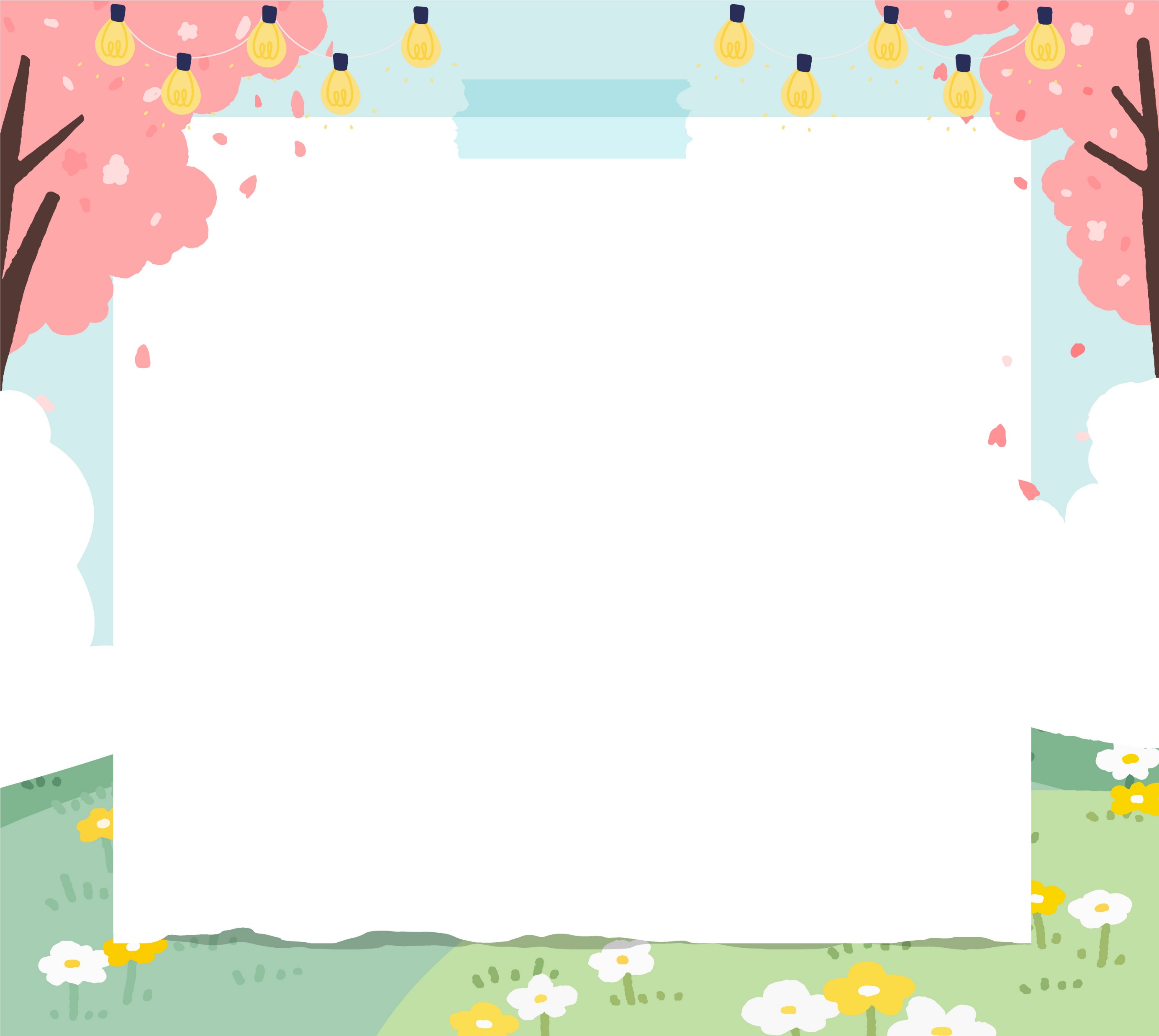 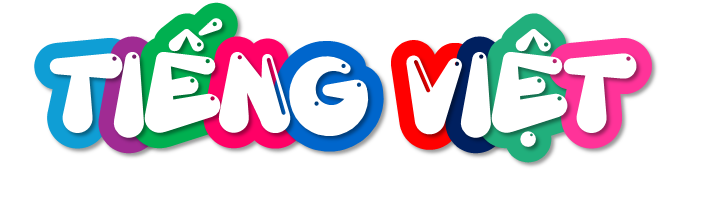 Luyện từ và câu:
Cách nối các vế câu trong câu ghép
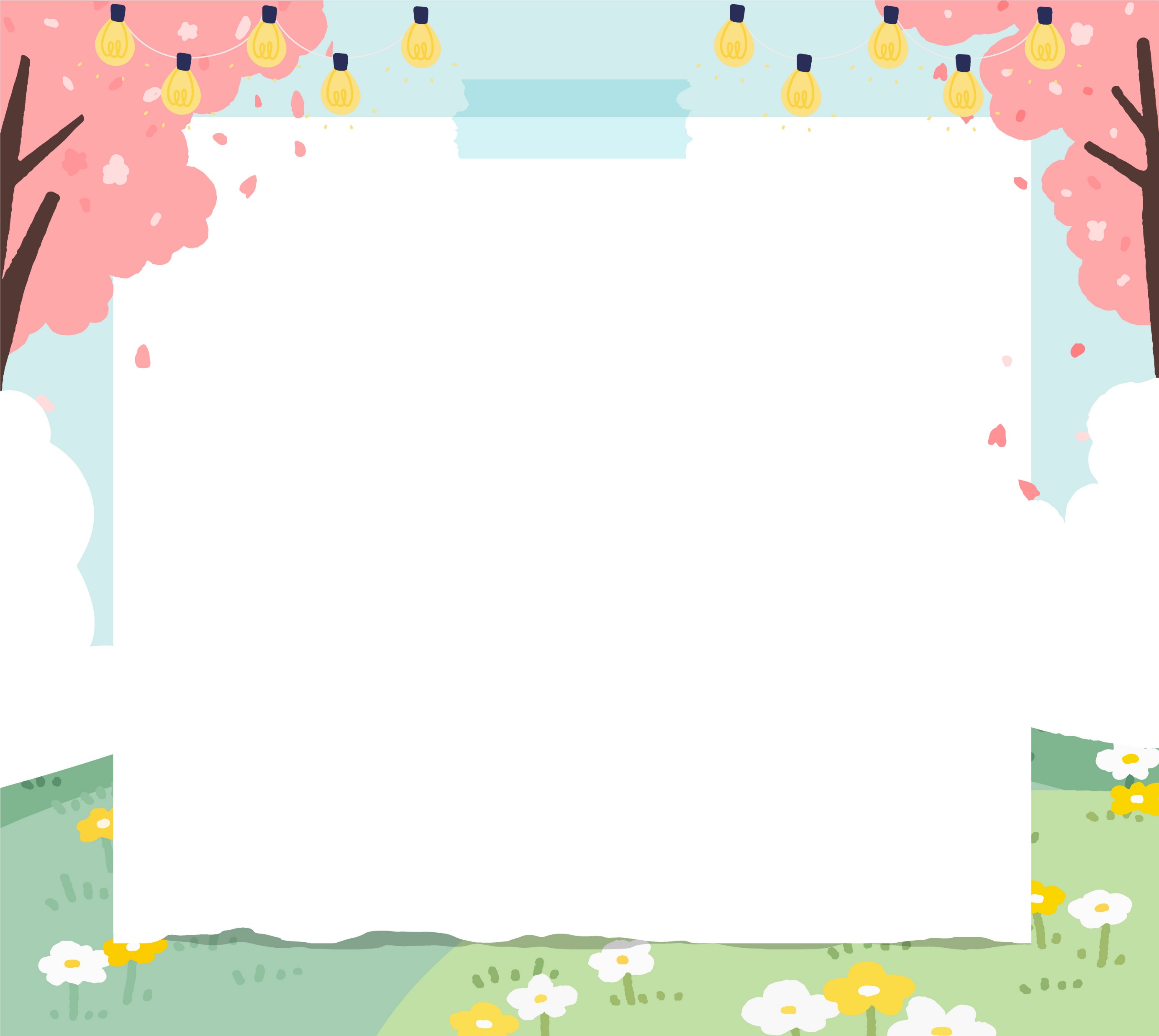 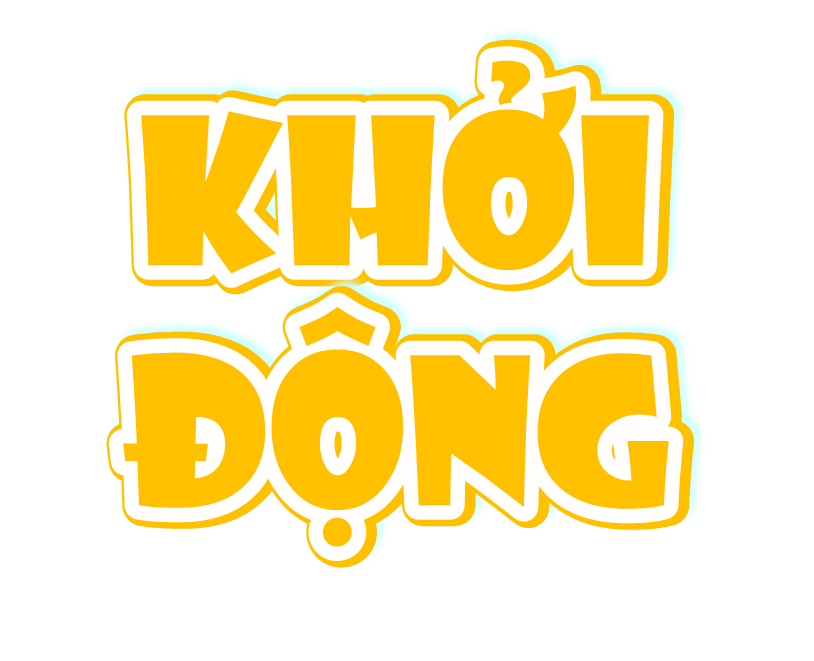 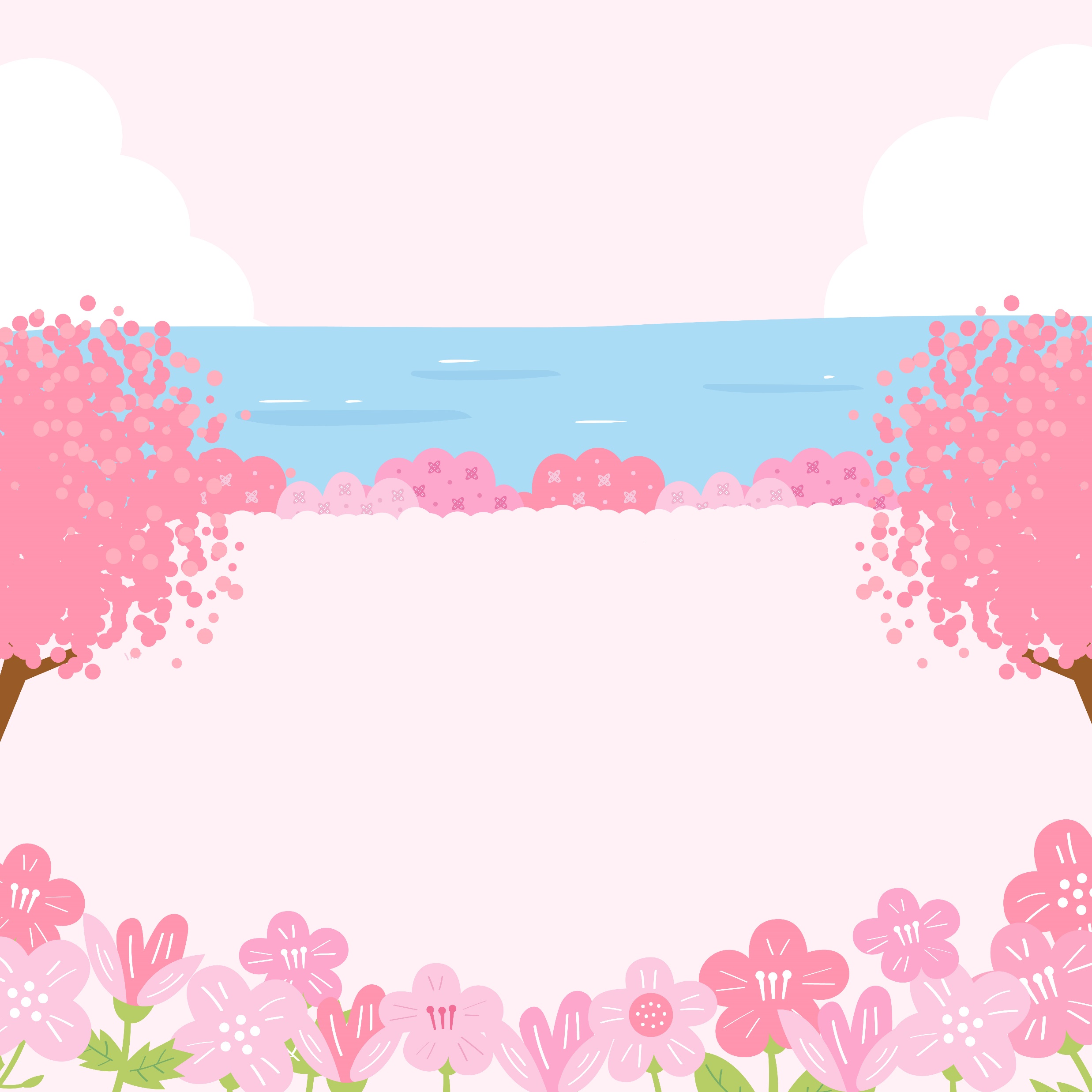 Trò chơi “Ai nhanh hơn”
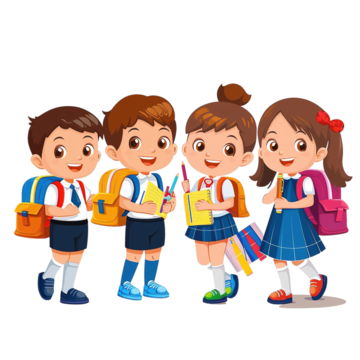 Đại diện 3 tổ lên thi đua đặt câu ghép
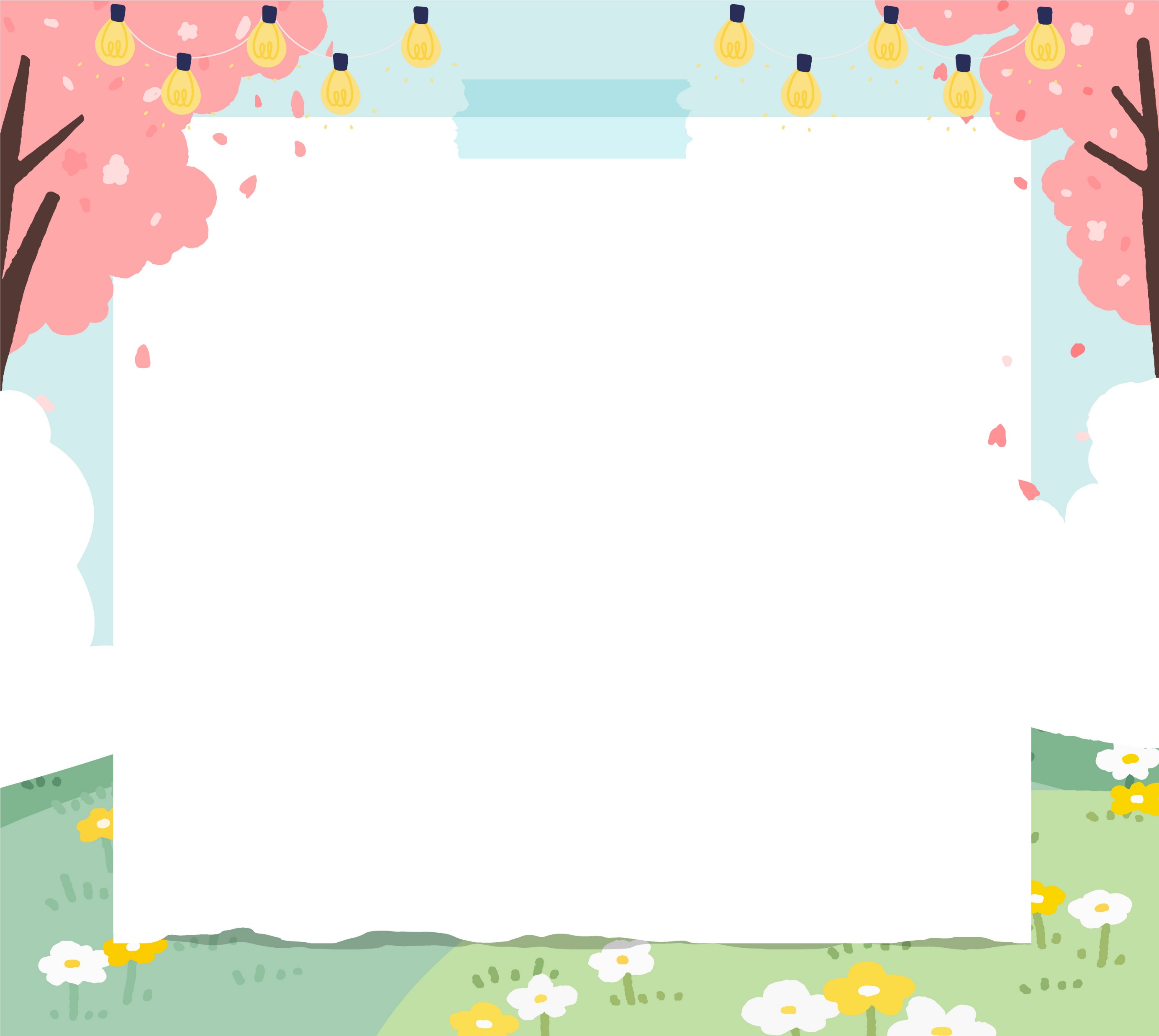 KHÁM PHÁ
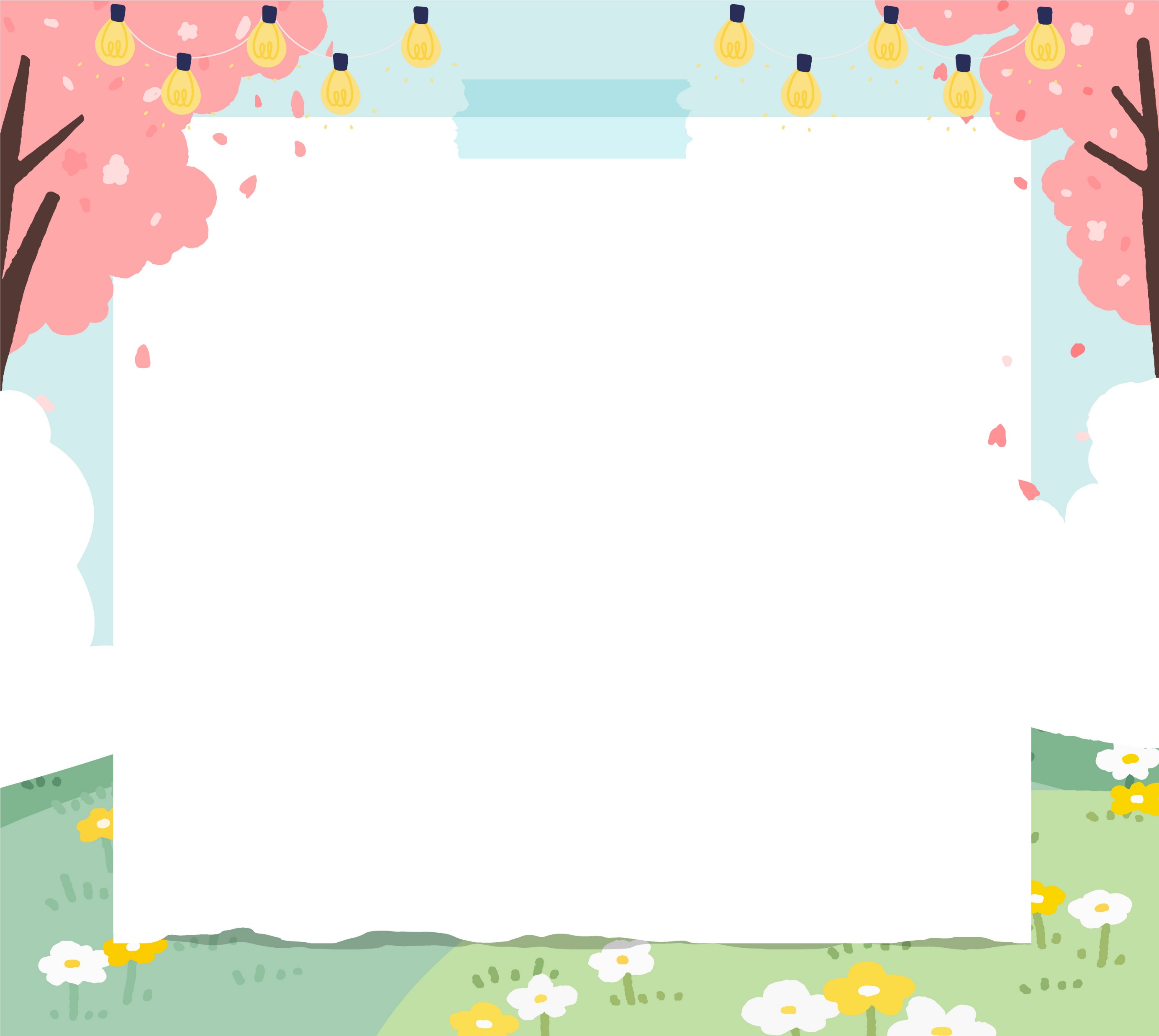 Nhận diện 
cách nối các vế câu trong câu ghép
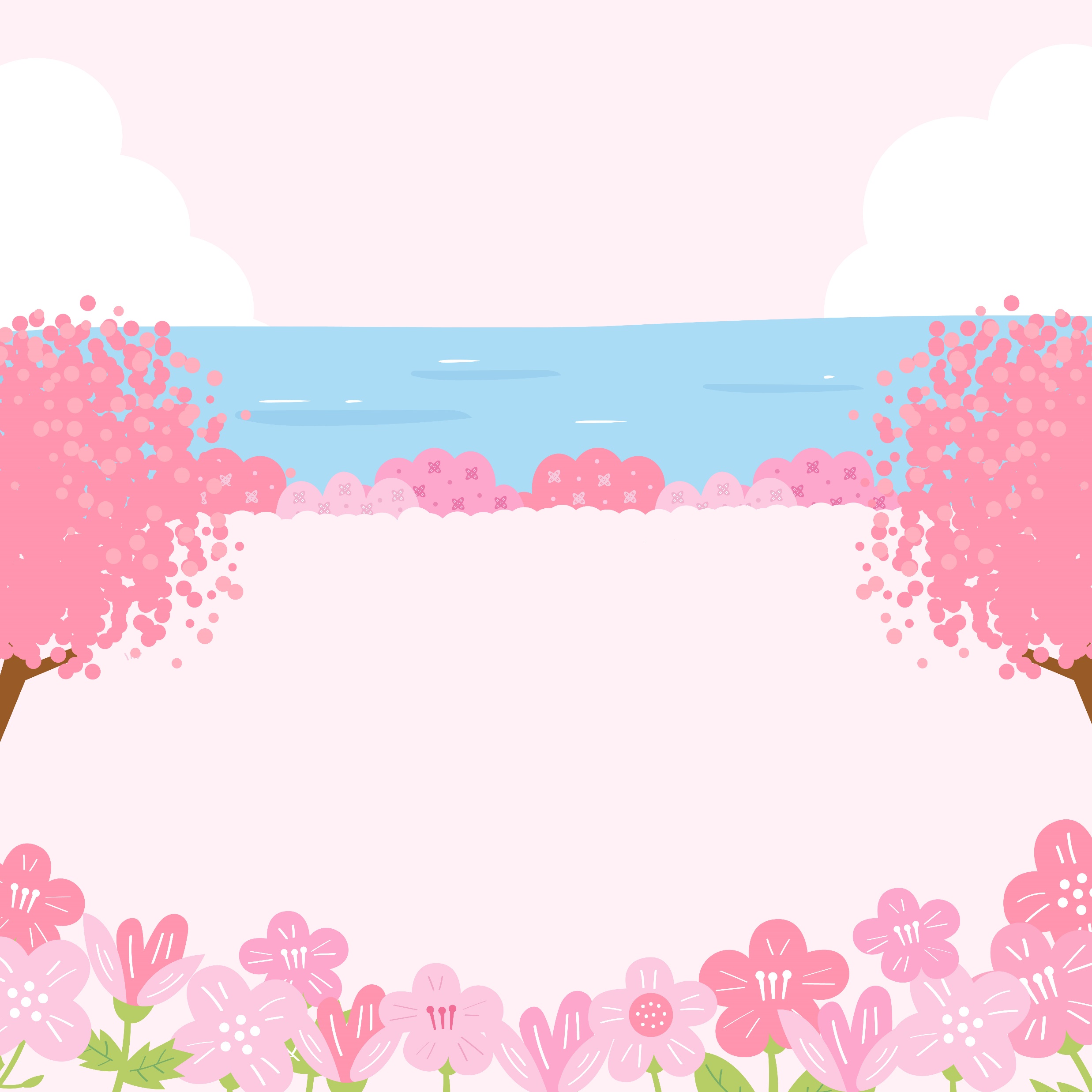 1. Các vế trong mỗi câu ghép sau được nối với nhau bằng cách nào?
a. Sóng chồm dữ dội, bọt tung trắng xoá.
b. Mặt trời lặn hẳn và những ngôi sao xuất hiện.
c. Vì sương dày đặc nên chúng tôi không nhìn rõ đường.
d. Những đám khoai lang, khoai môn xanh mướt; mấy vạt rau, vạt đậu xanh non mỡ màng.
e. Nước dâng lên cao bao nhiêu, Sơn Tinh lại làm cho đồi núi cao lên bấy nhiêu.
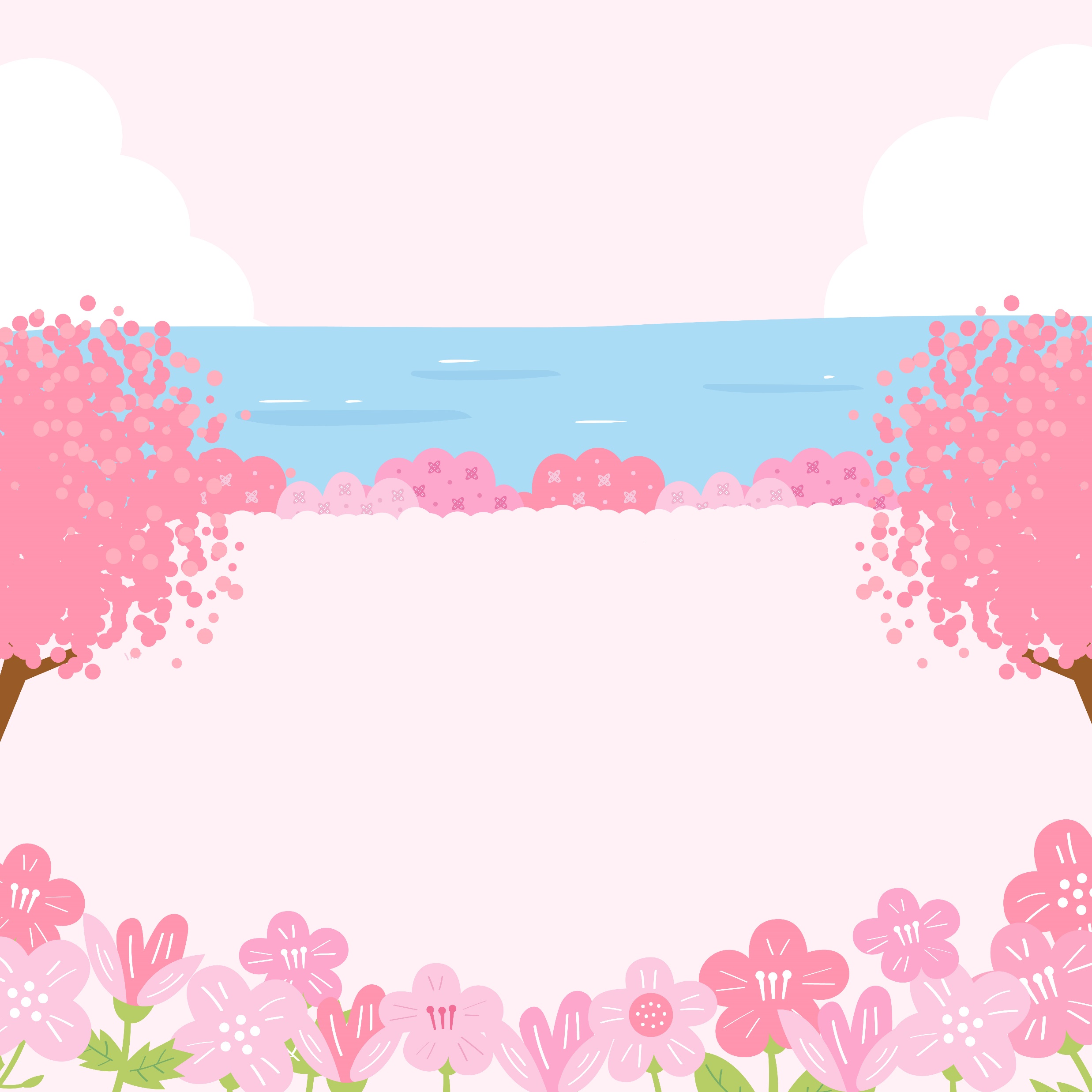 a. Sóng chồm dữ dội, bọt tung trắng xoá.
DẤU PHẢY
b. Mặt trời lặn hẳn và những ngôi sao xuất hiện.
KẾT TỪ "VÀ"
c. Vì sương dày đặc nên chúng tôi không nhìn rõ đường.
CẶP KẾT TỪ "VÌ .. NÊN"..
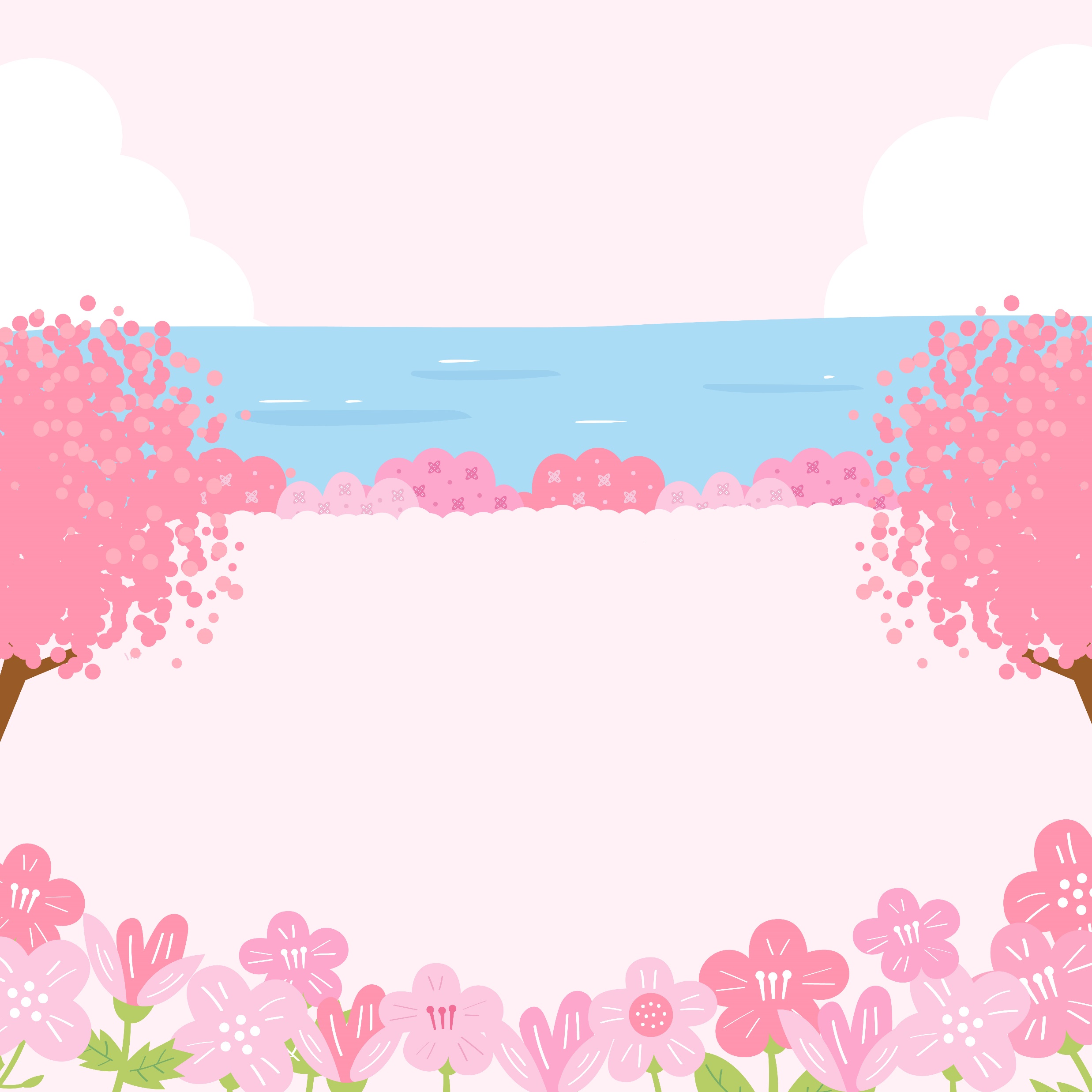 d. Những đám khoai lang, khoai môn xanh mướt; mấy vạt rau, vạt đậu xanh non mỡ màng.
DẤU CHẤM PHẢY
e. Nước dâng lên cao bao nhiêu, Sơn Tinh lại làm cho đồi núi cao lên bấy nhiêu.
CẶP TỪ HÔ ỨNG "BAO NHIÊU .... BẤY NHIÊU"
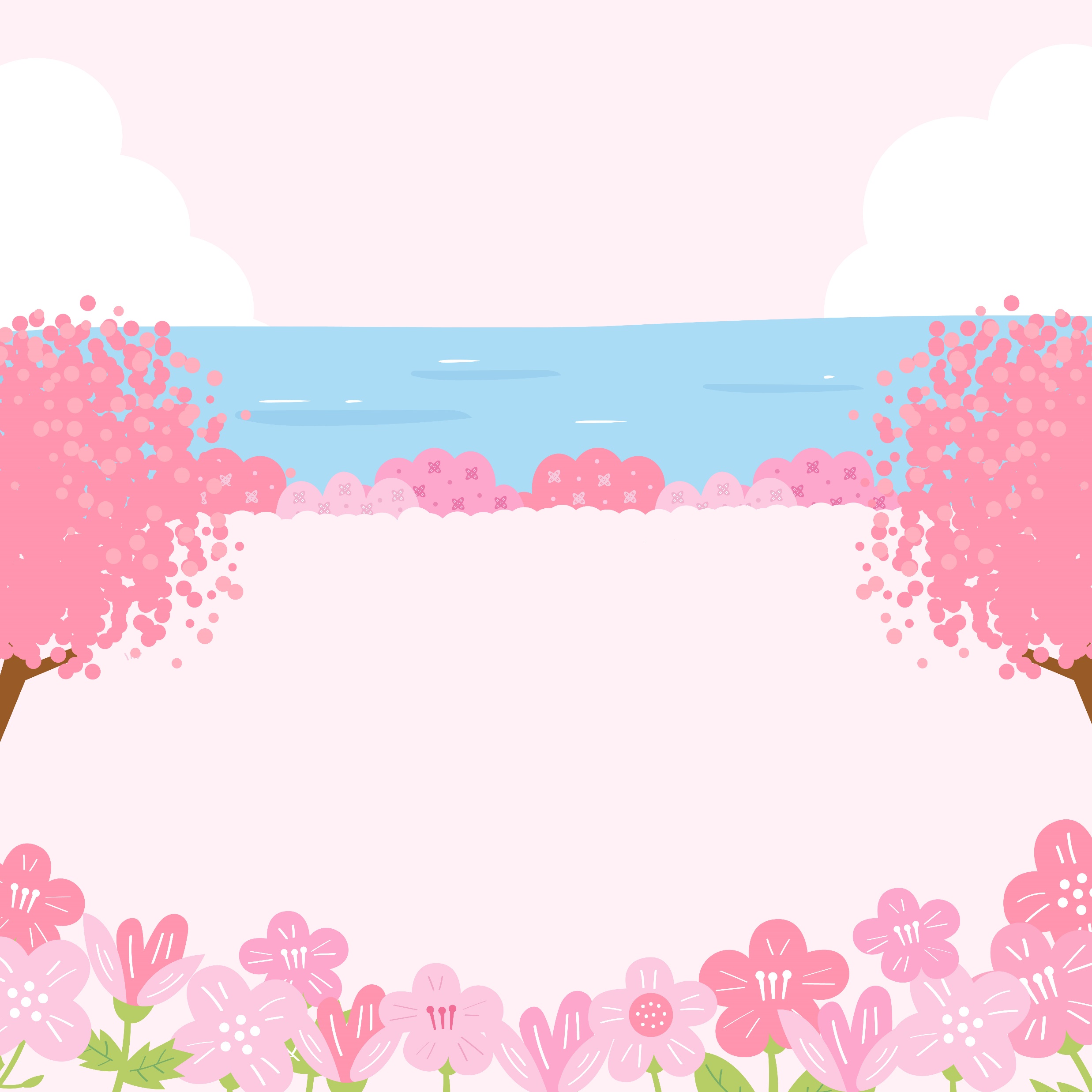 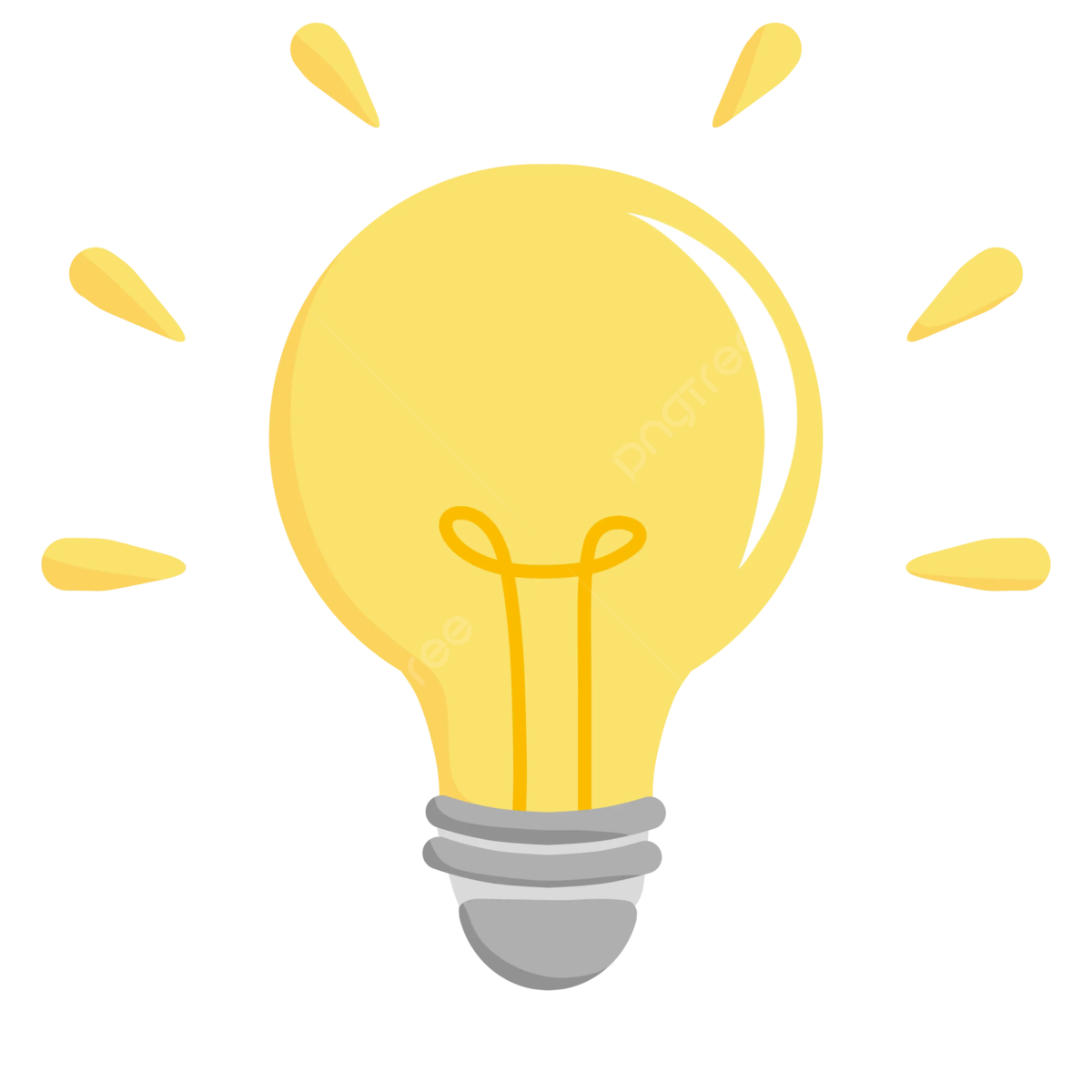 Có nhiều cách để nối các vế trong câu ghép:
– Nối bằng dấu câu: dấu phẩy, dấu chấm phẩy.
– Nối bằng kết từ: và, nhưng, còn, hay, hoặc,…
– Nối bằng cặp kết từ: vì … nên …, tuy … nhưng …, nếu … thì …,…
– Nối bằng cặp từ hô ứng: … càng … càng …, … mới … đã …, … bao nhiêu … bấy nhiêu,…
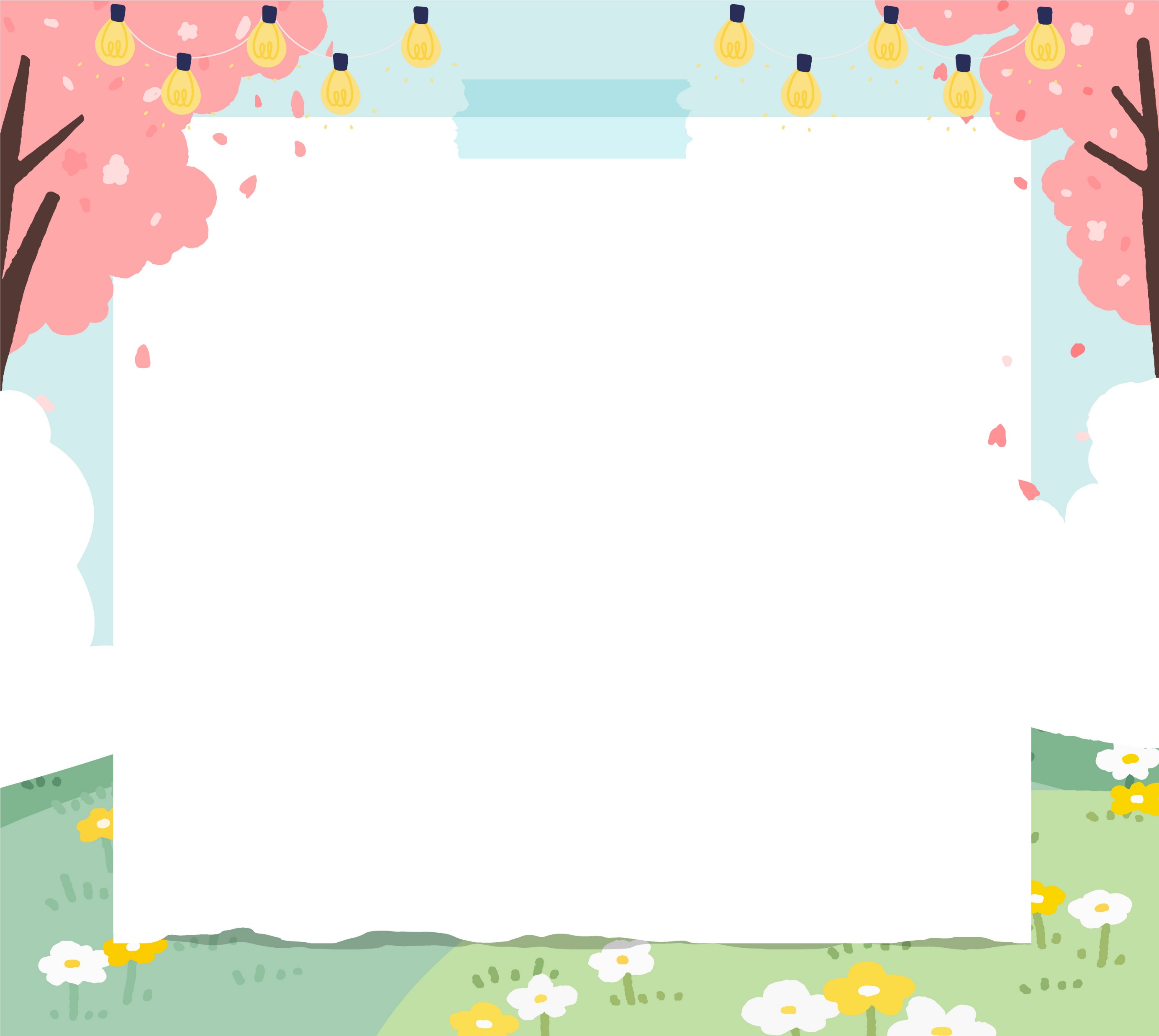 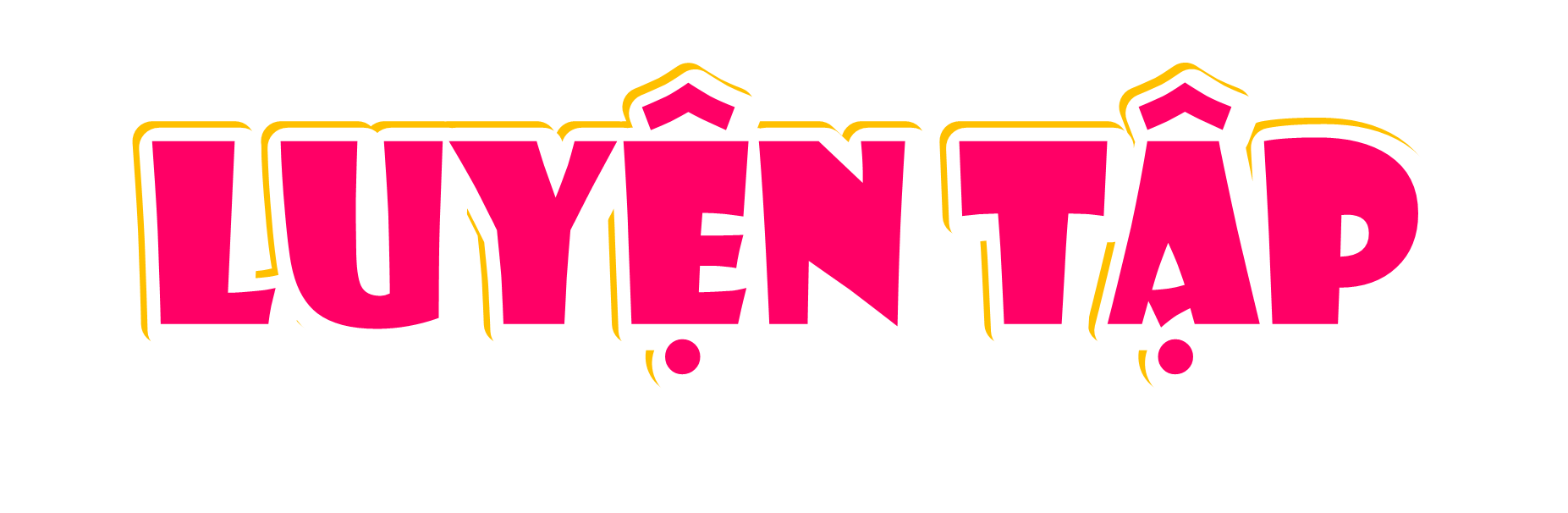 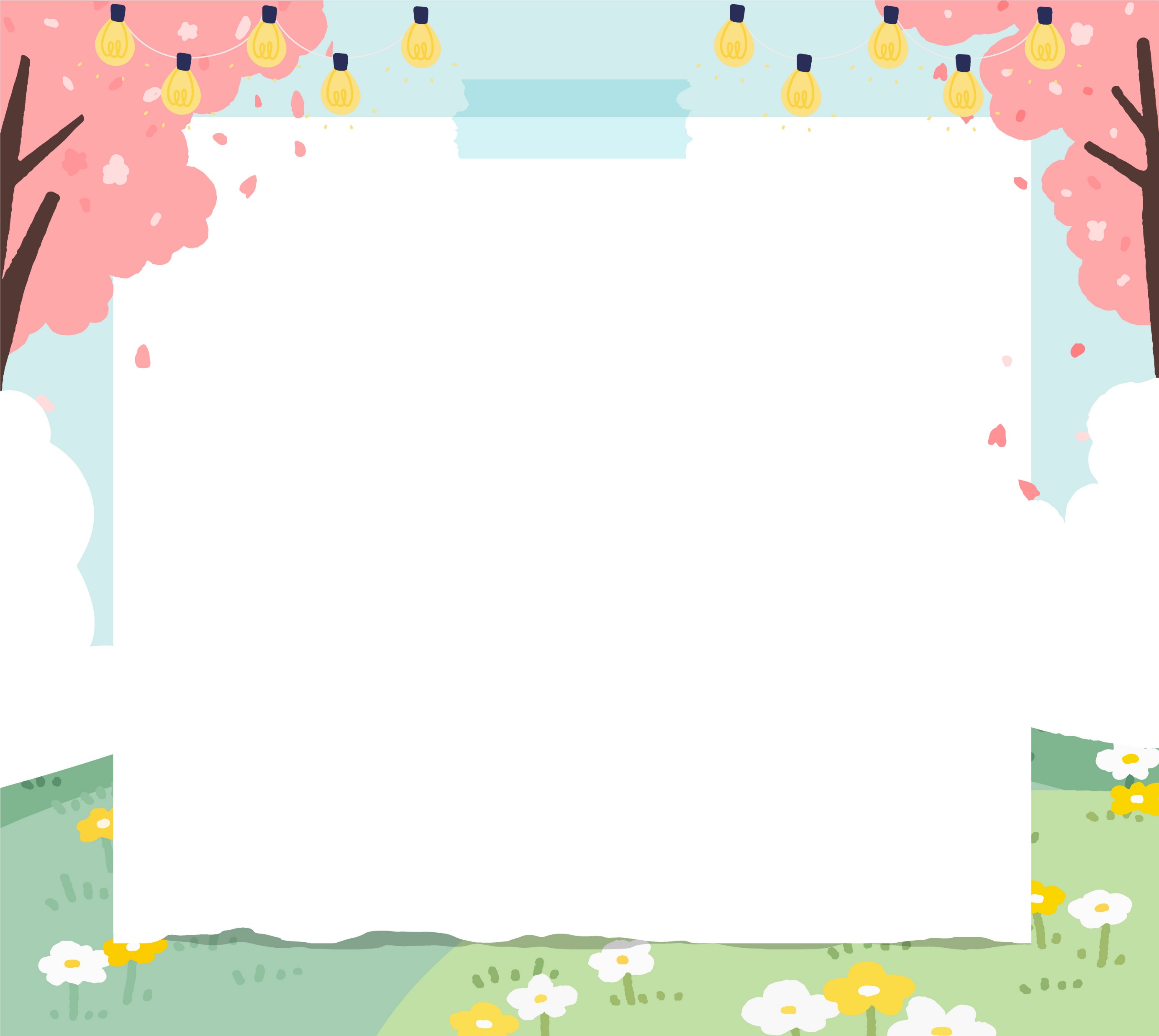 Xác định
cách nối các vế câu trong câu ghép
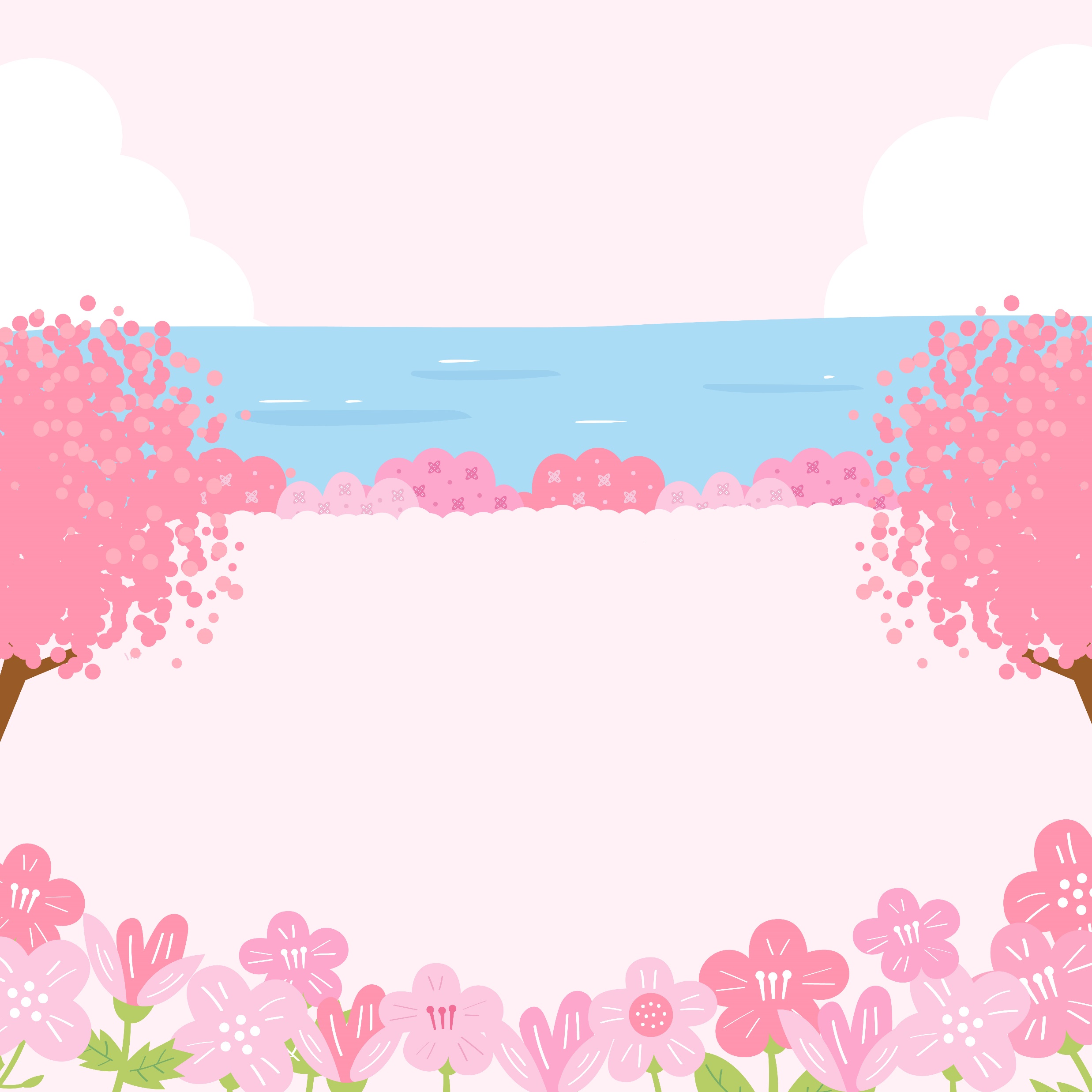 2. Đọc các đoạn văn sau và thực hiện yêu cầu:
a. Trước nhà, mấy cây hoa giấy nở hoa tưng bừng. Trời càng nắng gắt, hoa giấy càng bồng lên rực rỡ.
					Trần Hoài Dương
b. Nắng ấm, sân rộng và sạch. Mèo con chạy giỡn hết góc này đến góc khác, hai tai dựng đứng lên, cái đuôi ngoe nguẩy.
					Theo Nguyễn Đình Thi
c. Tuy gió chưa mạnh lắm nhưng cây trong vườn đã xạc xào rụng lá. Lũ chim líu ríu gọi nhau. Mưa đến. Lúc đầu, mưa chỉ lác đác rồi mưa ào ào trút xuống. Chẳng bao lâu, cả khu vườn tắm sũng trong mưa.
					Lê Ngọc Thạch
– Tìm các câu ghép trong mỗi đoạn văn.
– Các vế câu trong mỗi câu ghép tìm được được nối với nhau bằng cách nào?
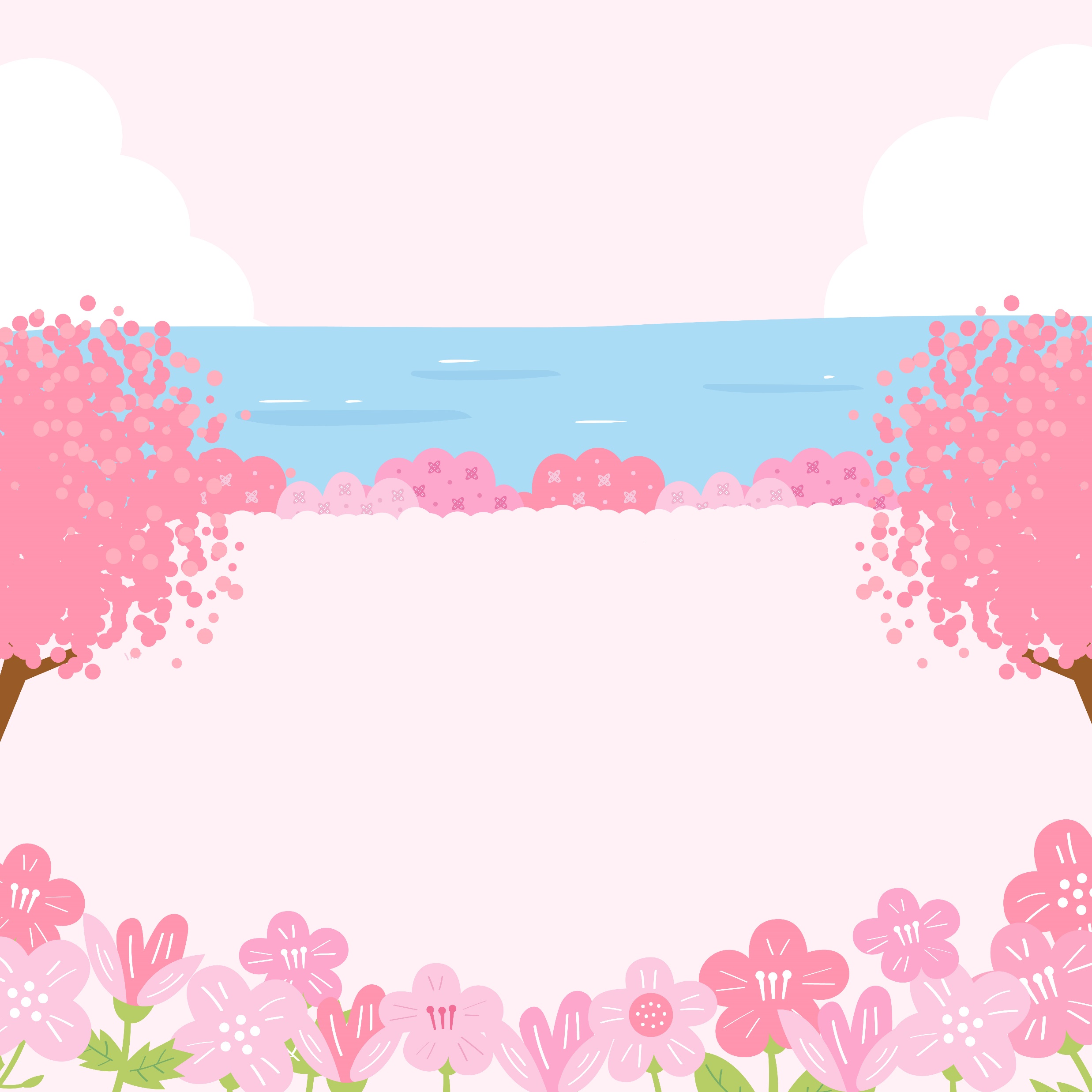 THẢO LUẬN NHÓM 3
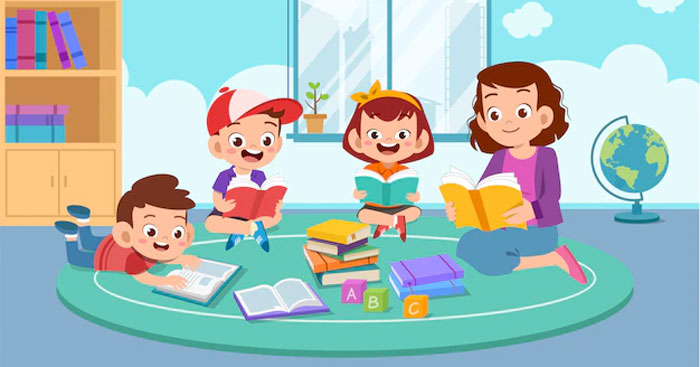 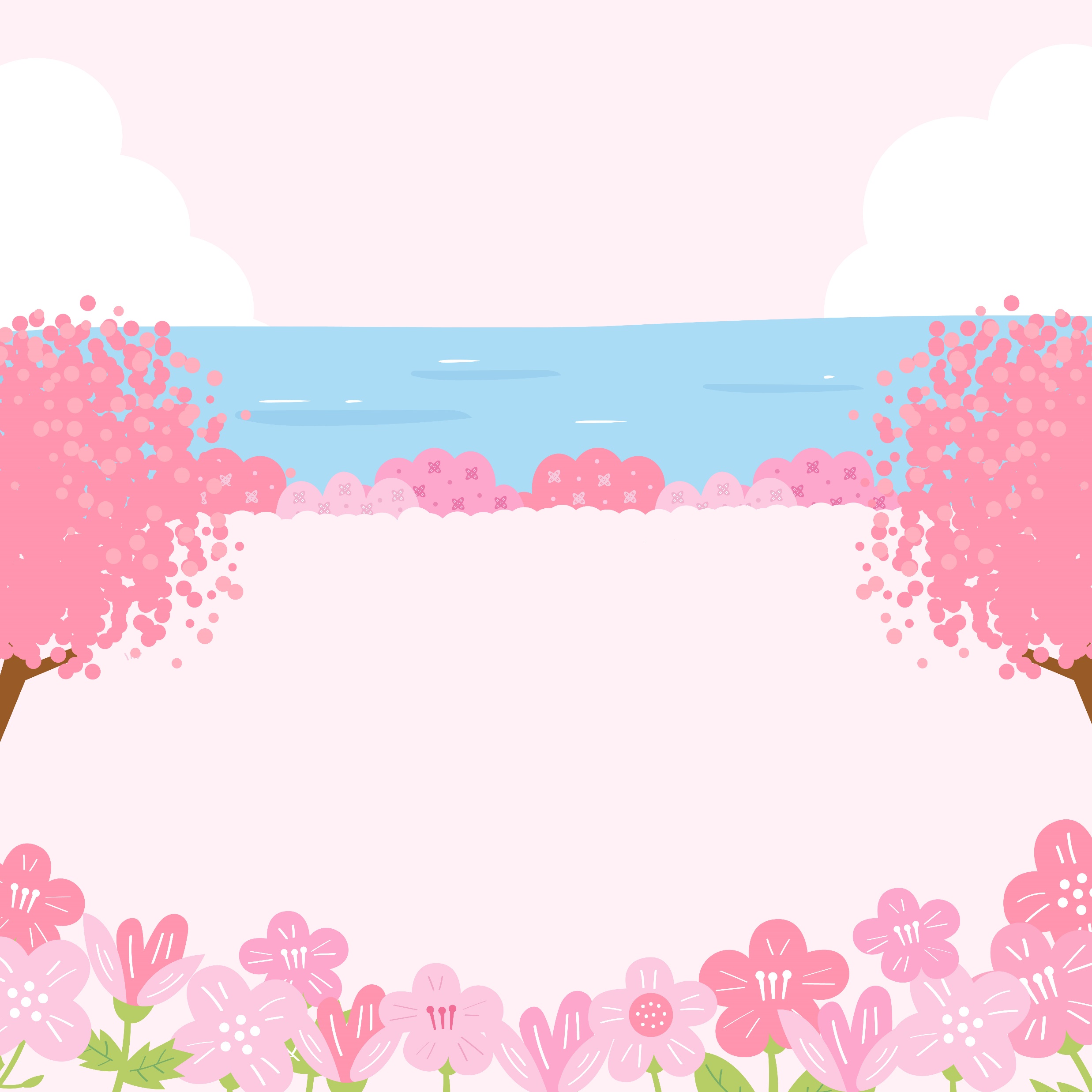 a. Trước nhà, mấy cây hoa giấy nở hoa tưng bừng. Trời càng nắng gắt, hoa giấy càng bồng lên rực rỡ.
					Trần Hoài Dương
Câu ghép: Trời càng nắng gắt, hoa giấy càng bồng lên rực rỡ. 
Nối với nhau bằng dấu phẩy.
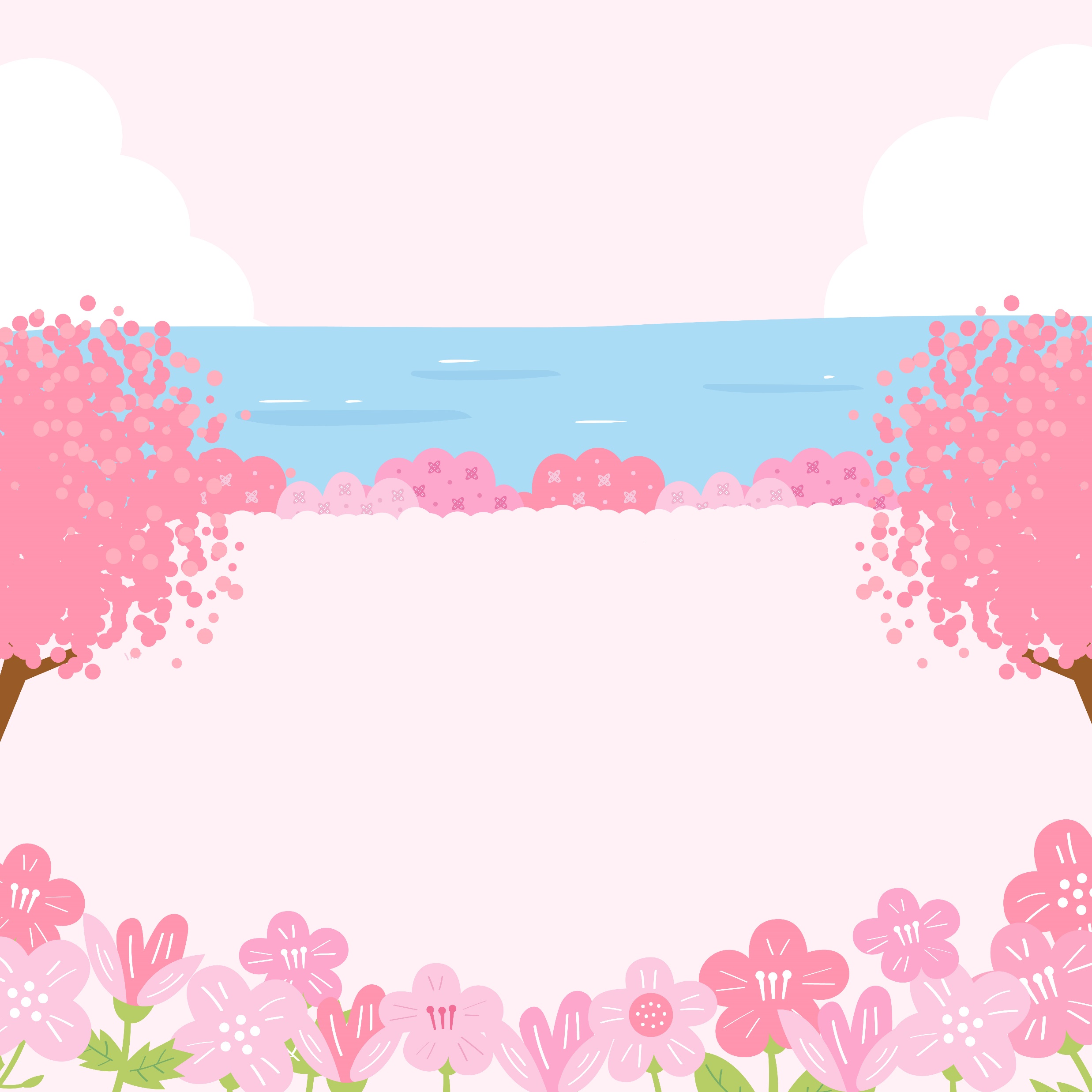 b. Nắng ấm, sân rộng và sạch. Mèo con chạy giỡn hết góc này đến góc khác, hai tai dựng đứng lên, cái đuôi ngoe nguẩy.
					Theo Nguyễn Đình Thi
Câu ghép: Nắng ấm, sân rộng và sạch
Nối với nhau bằng dấu phẩy.
Câu ghép: Mèo con chạy giỡn hết góc này đến góc khác, hai tai dựng đứng lên, cái đuôi ngoe nguẩy.
Nối với nhau bằng dấu phẩy.
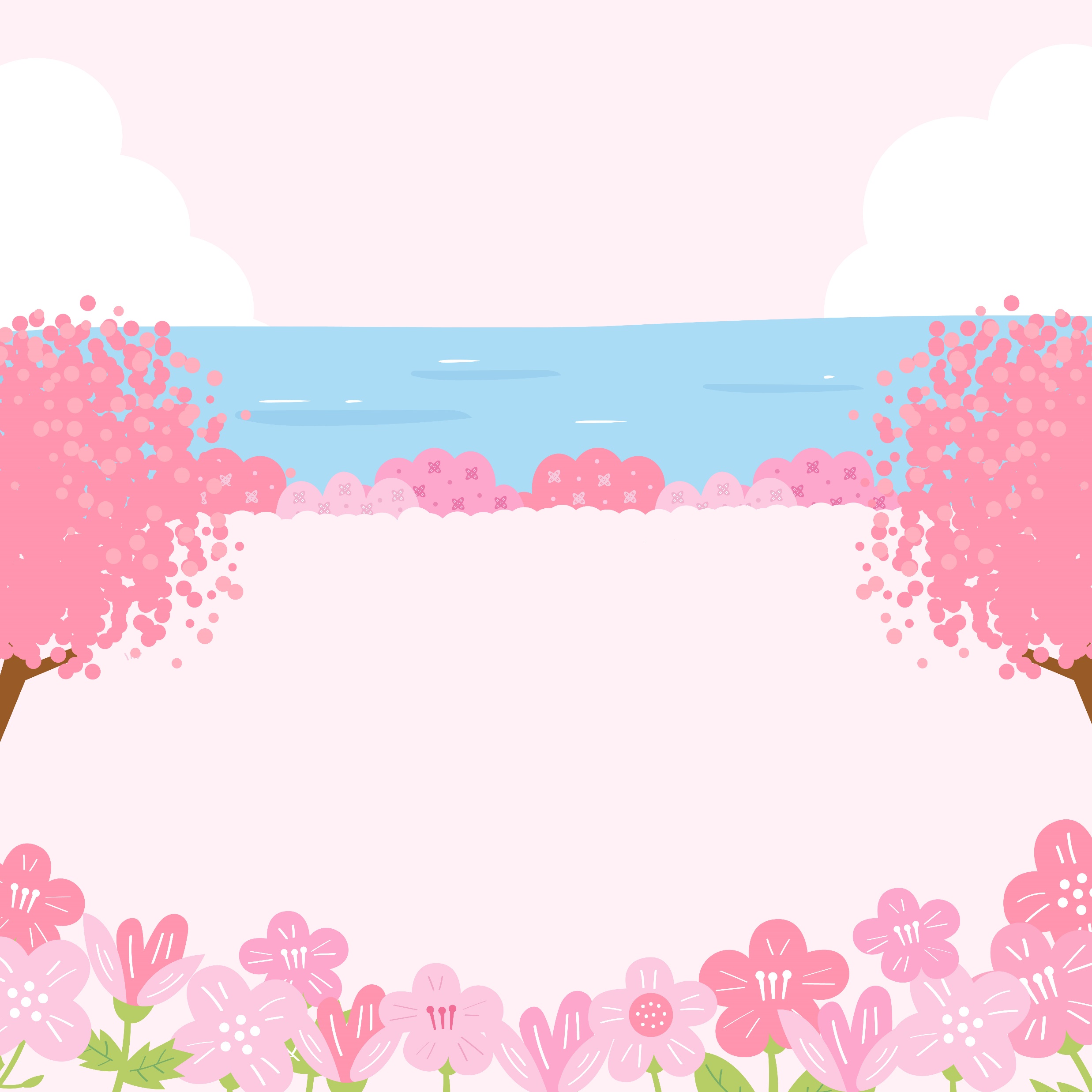 c. Tuy gió chưa mạnh lắm nhưng cây trong vườn đã xạc xào rụng lá. Lũ chim líu ríu gọi nhau. Mưa đến. Lúc đầu, mưa chỉ lác đác rồi mưa ào ào trút xuống. Chẳng bao lâu, cả khu vườn tắm sũng trong mưa.
						Lê Ngọc Thạch
					Lê Ngọc Thạch
Câu ghép: Tuy gió chưa mạnh lắm nhưng cây trong vườn đã xạc xào rụng lá. 
 Nối với nhau bằng cặp kết từ “Tuy ... nhưng..."
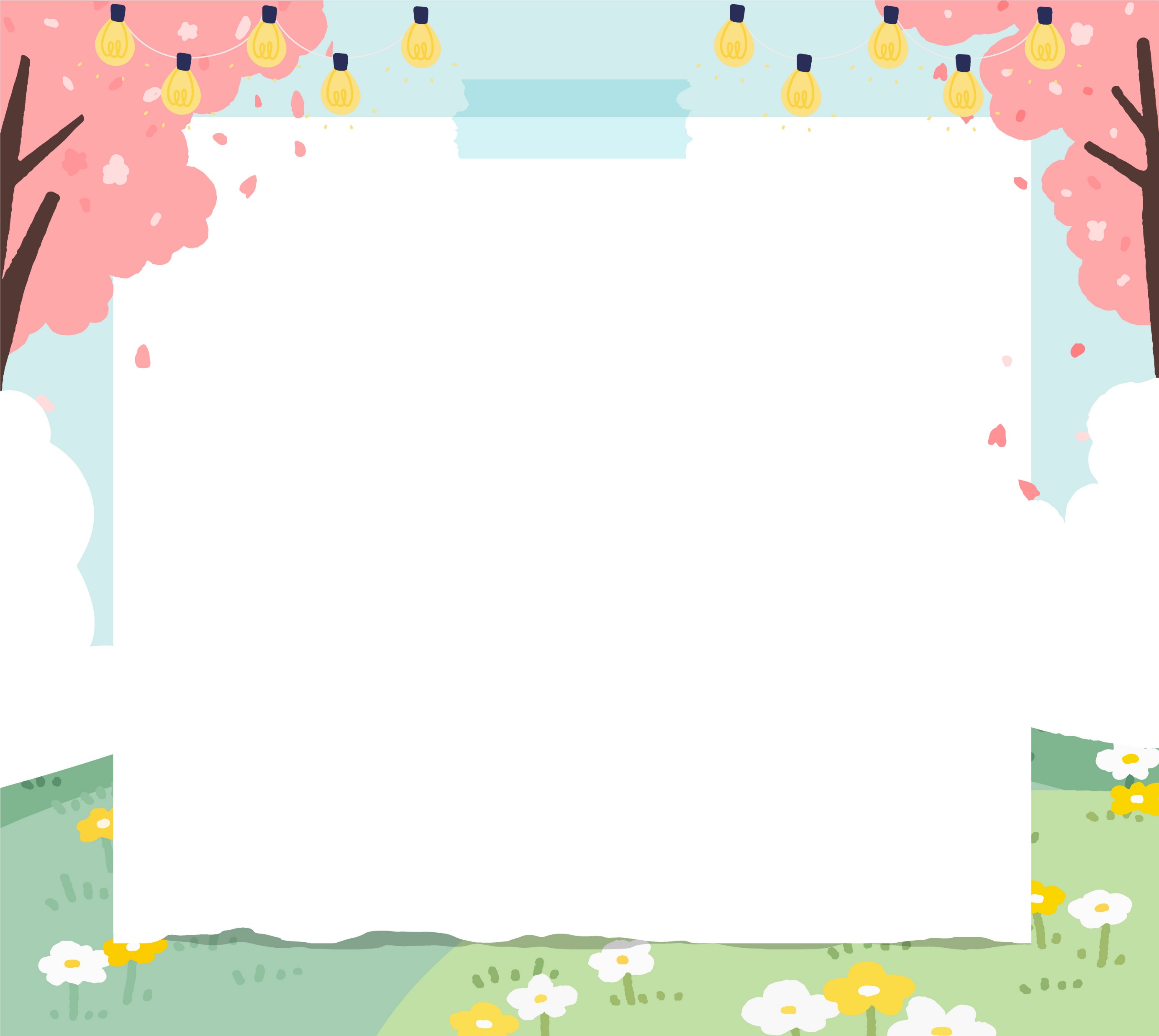 Tìm kết từ phù hợp thay cho mỗi 
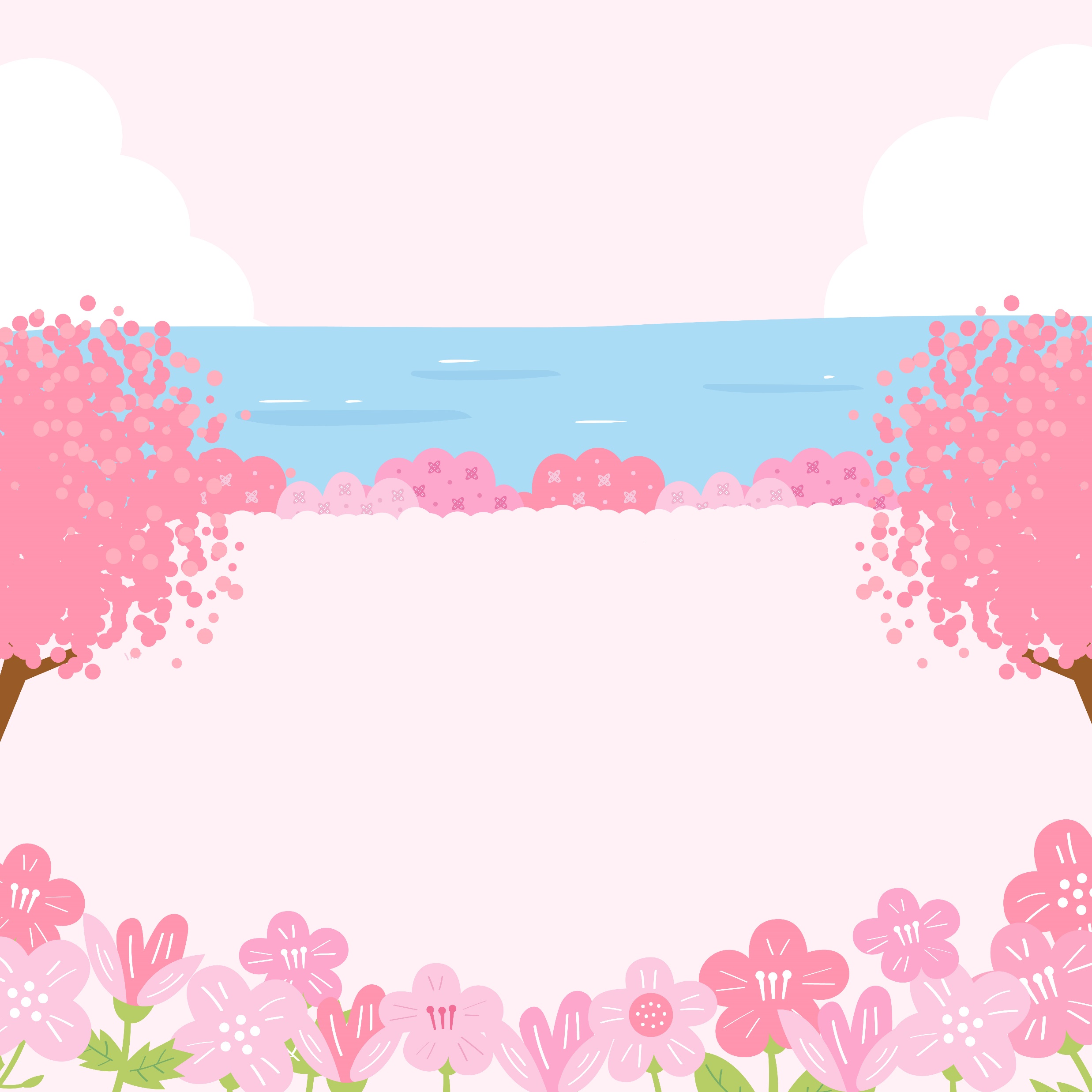 3. Tìm kết từ phù hợp thay cho mỗi để nối các vế câu ghép có trong đoạn văn sau:
Cò và vạc là hai anh em tính nết rất khác nhau. Cò thì ngoan ngoãn, chăm chỉ học tập vạc thì lười biếng, mải chơi. Cò khuyên mãi vạc chẳng nghe.
					Theo Truyện dân gian Việt Nam
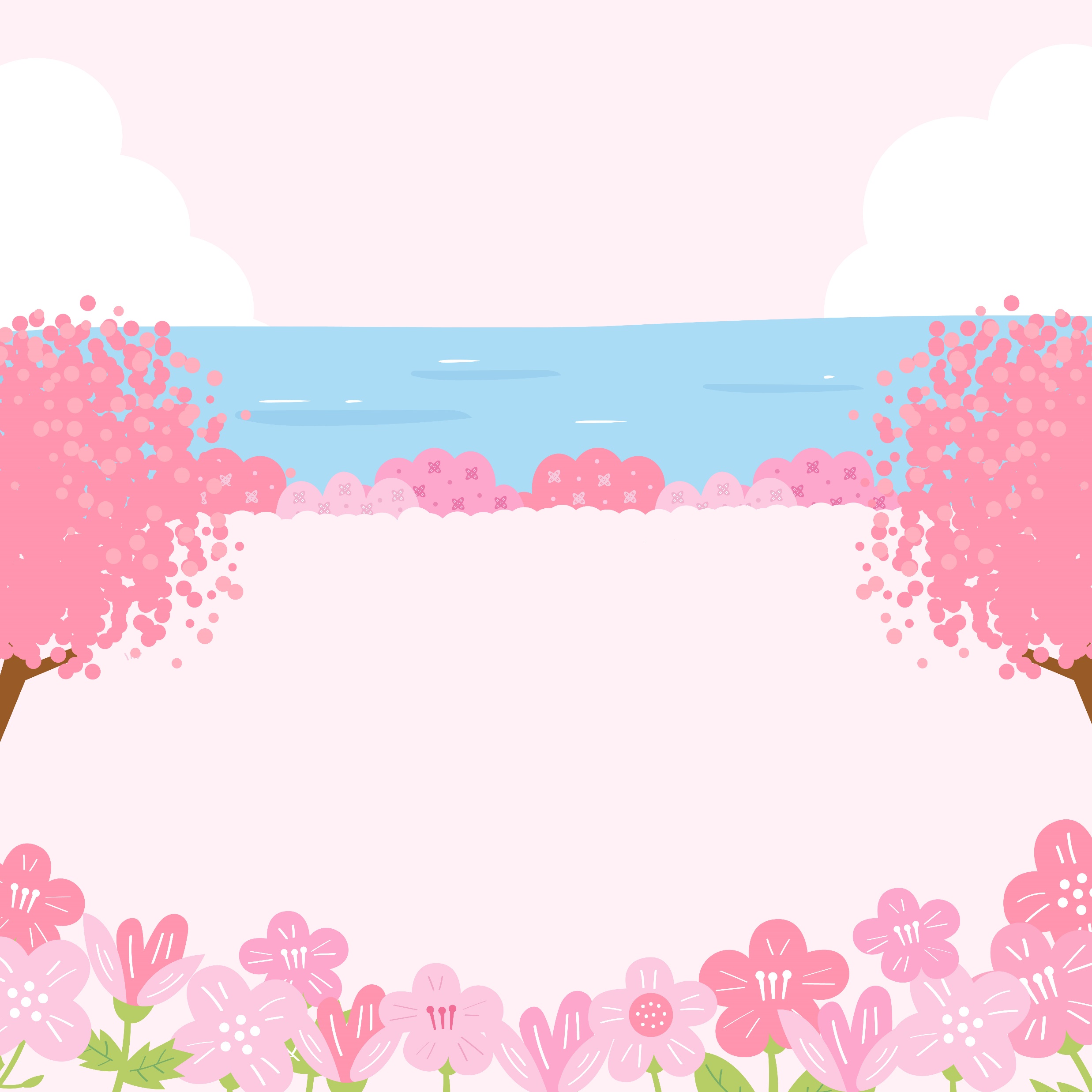 THẢO LUẬN NHÓM 2
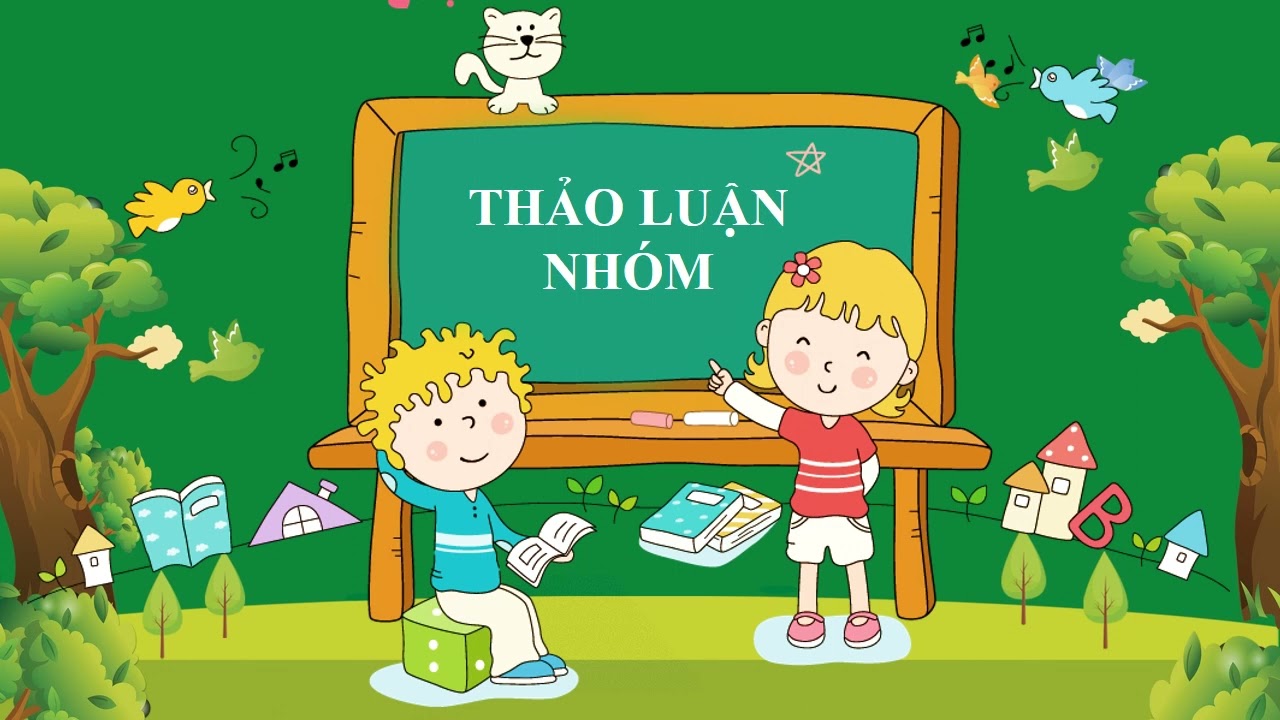 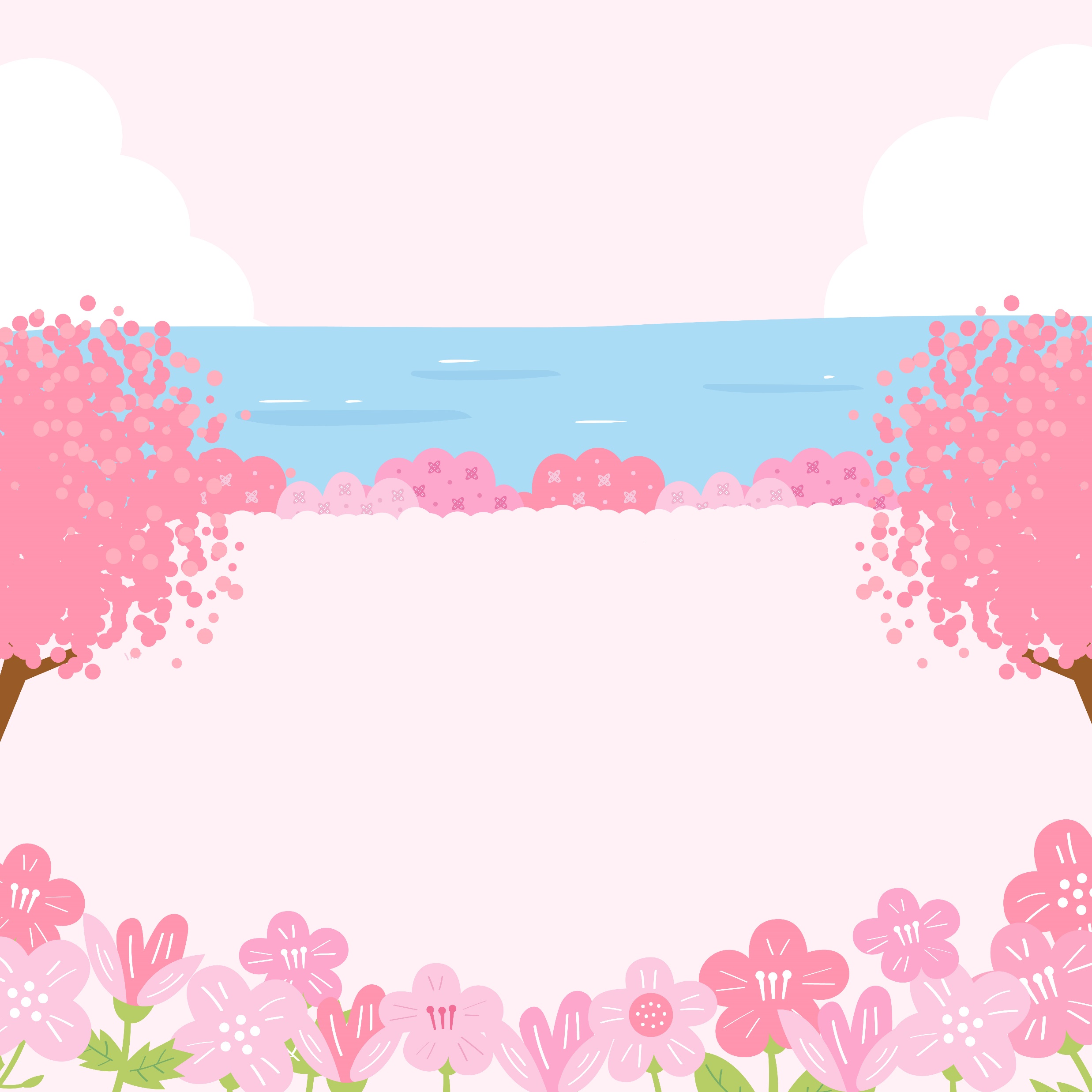 3. Tìm kết từ phù hợp thay cho mỗi để nối các vế câu ghép có trong đoạn văn sau:
Cò và vạc là hai anh em      tính nết rất khác nhau. Cò thì ngoan ngoãn, chăm chỉ học tập   vạc thì lười biếng, mải chơi. Cò khuyên mãi   
vạc chẳng nghe.
					Theo Truyện dân gian Việt Nam
nhưng
còn
nhưng
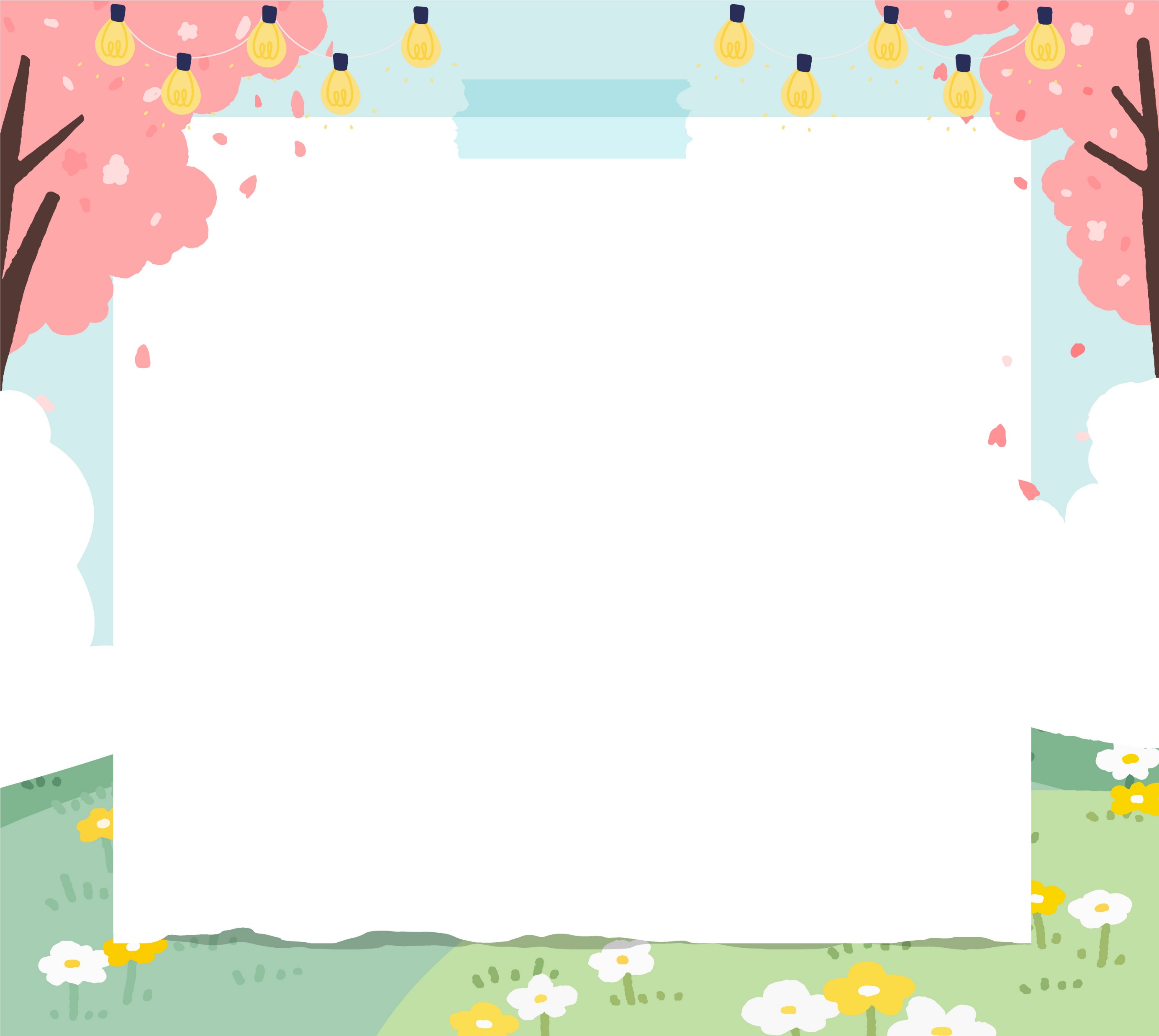 Đặt câu ghép theo yêu cầu và chỉ ra cách nối các vế trong câu ghép
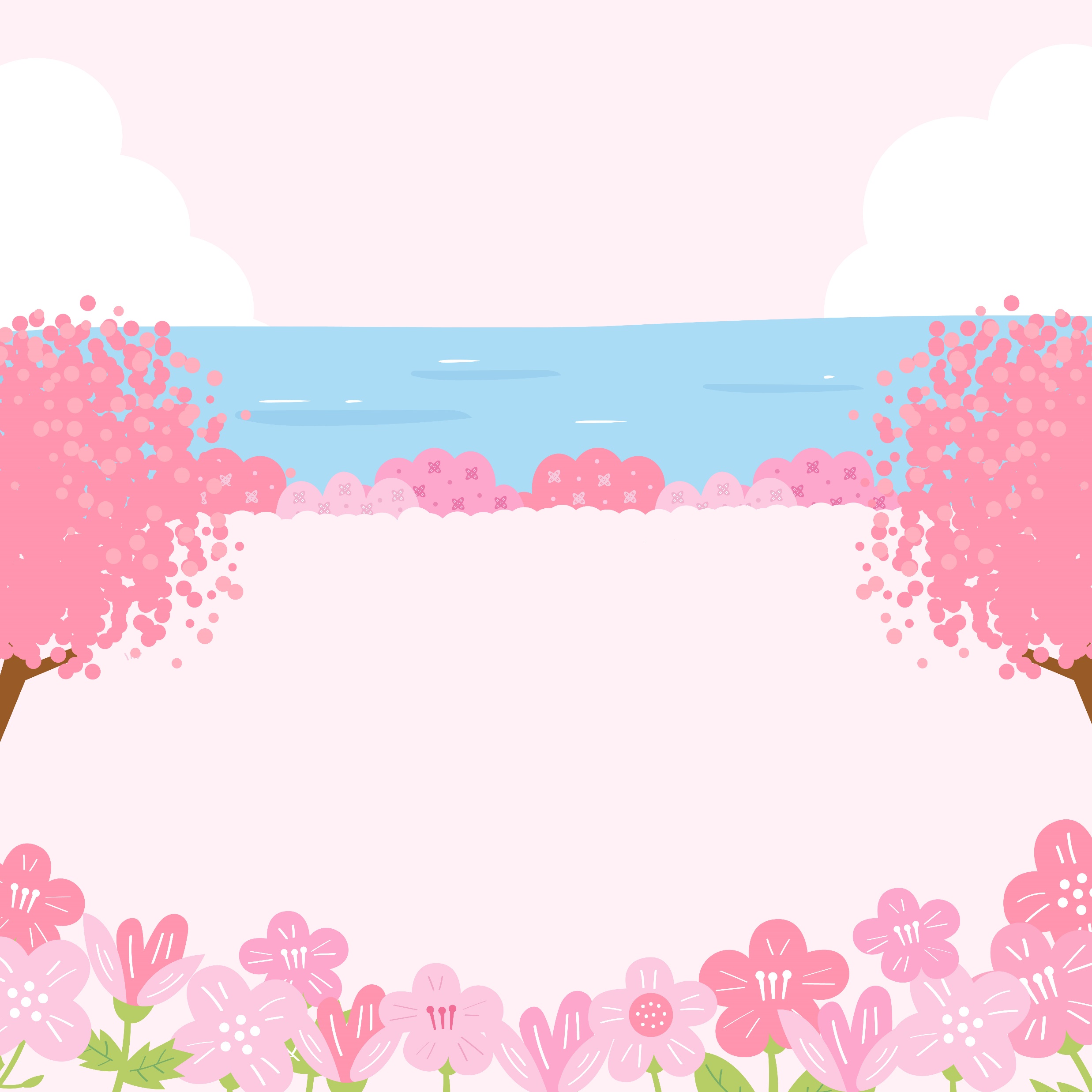 4. Viết 3 – 4 câu nói về hoạt động của các bạn nhỏ trong bài đọc “Mùa xuân em đi trồng cây”, trong đó có ít nhất một câu ghép. Chỉ ra cách nối các vế câu trong câu ghép đó.
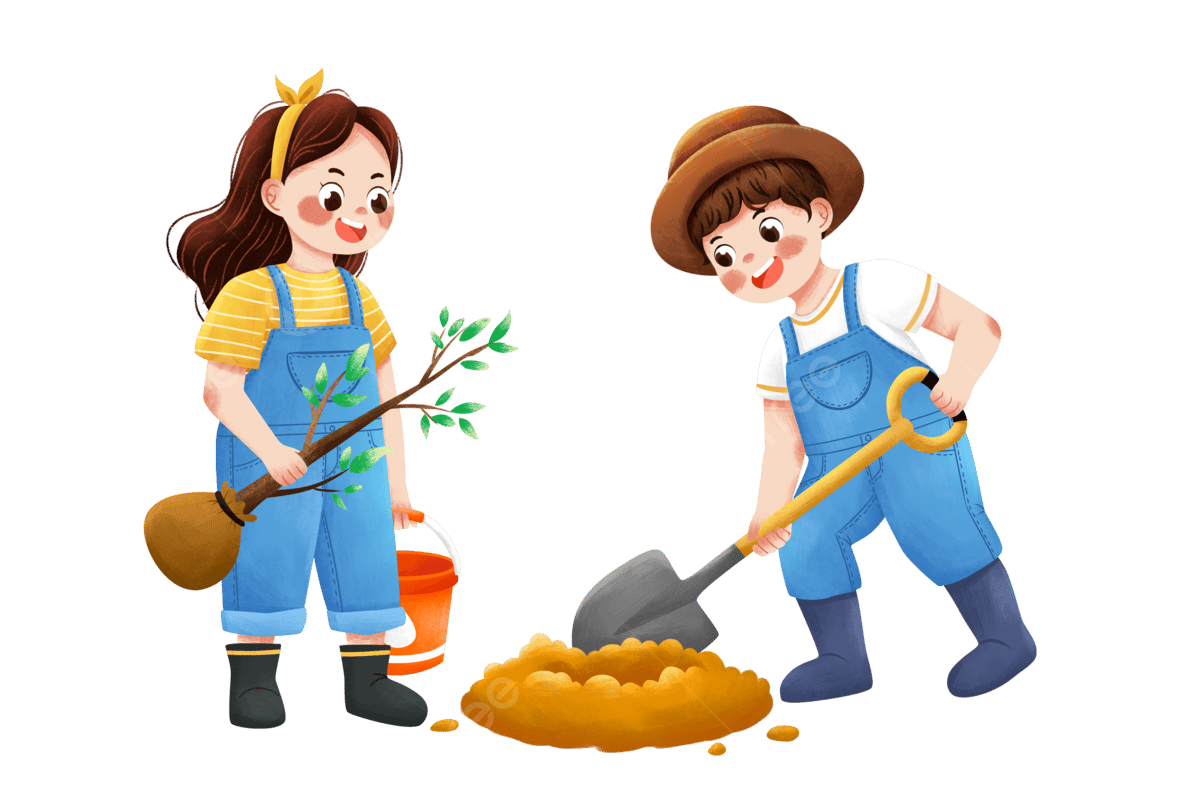 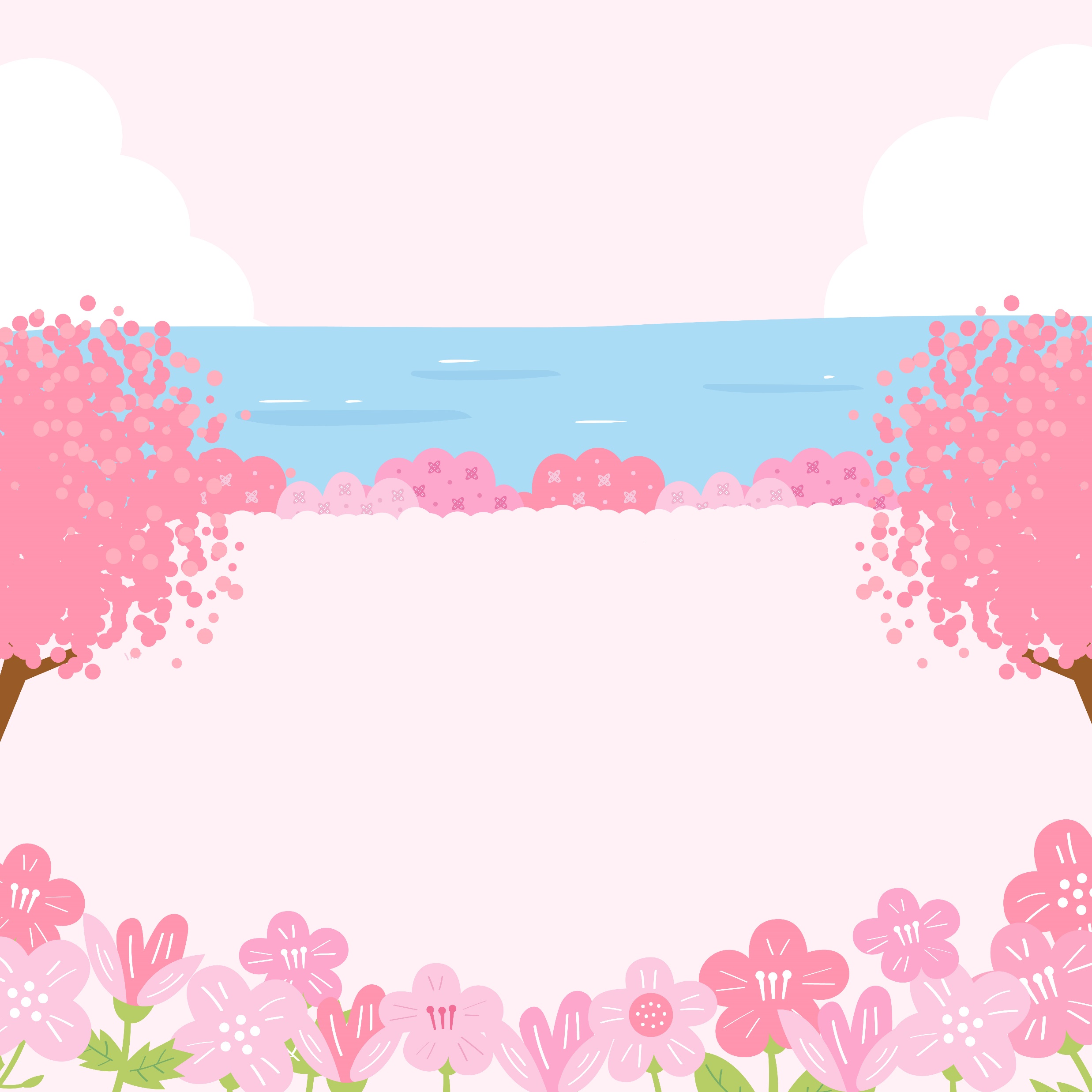 MẪU:
Các bạn nhỏ trong bài đọc đã tích cực tham gia trồng cây. Các bạn mong muốn có thể phủ xanh đồi trọc, mang lại nhiều lợi ích cho xã hội. Chính vì suy nghĩ tốt đẹp ấy, các bạn cảm thấy rất vui và thiên nhiên cũng ủng hộ các bạn.
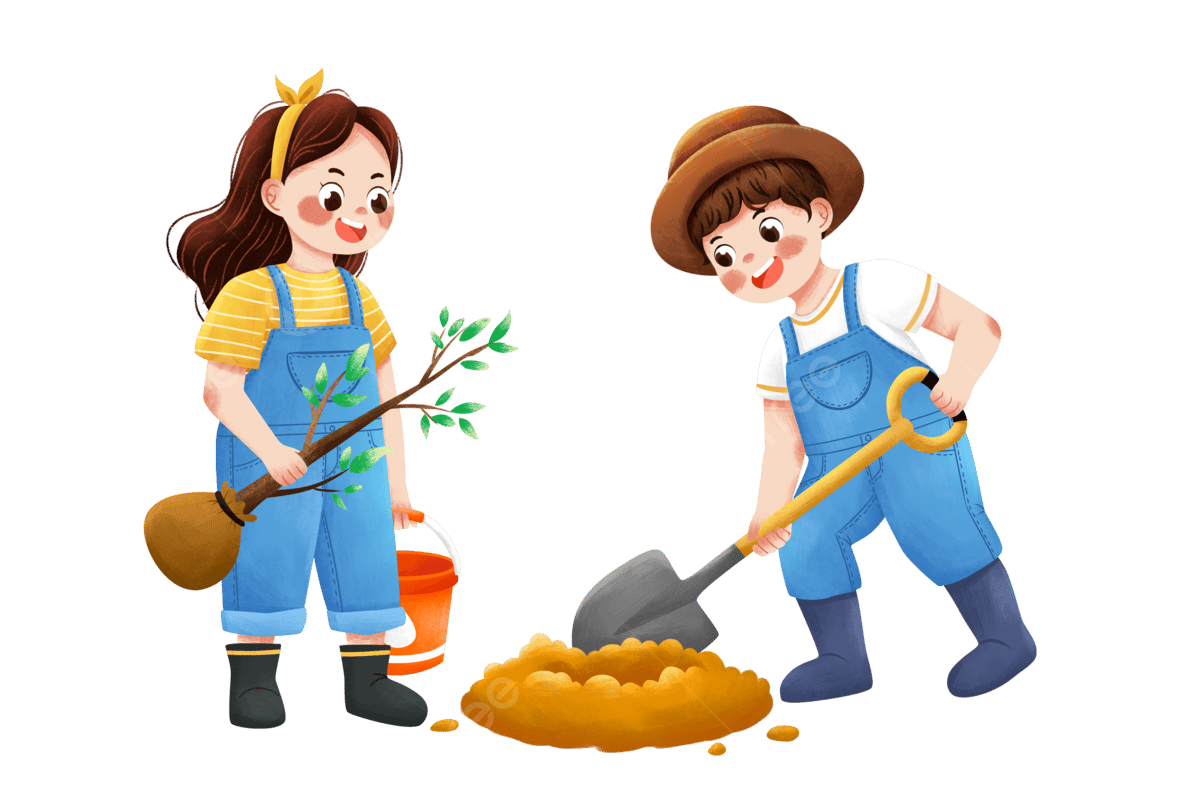 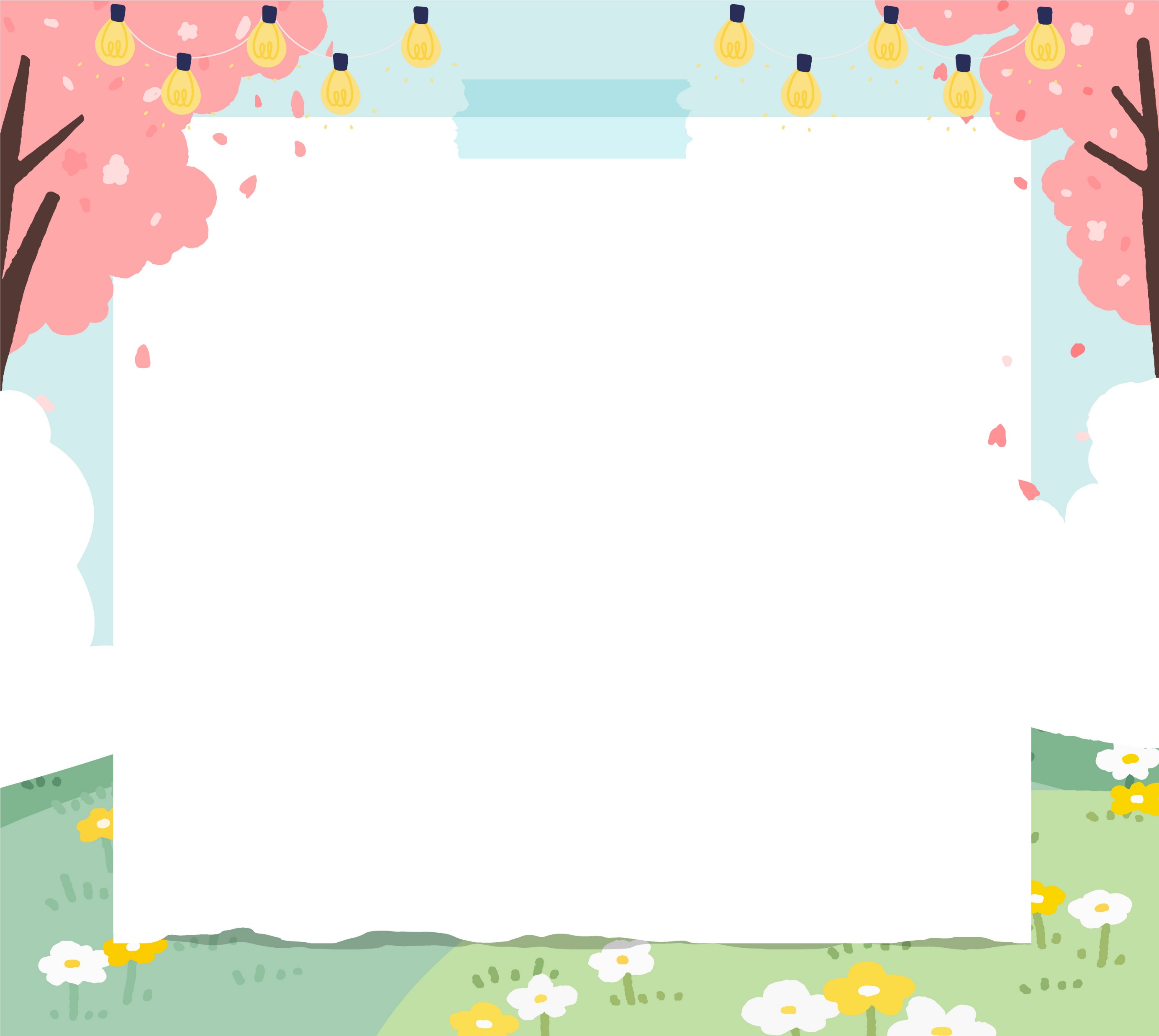 VẬN DỤNG
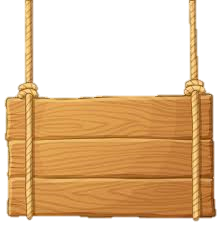 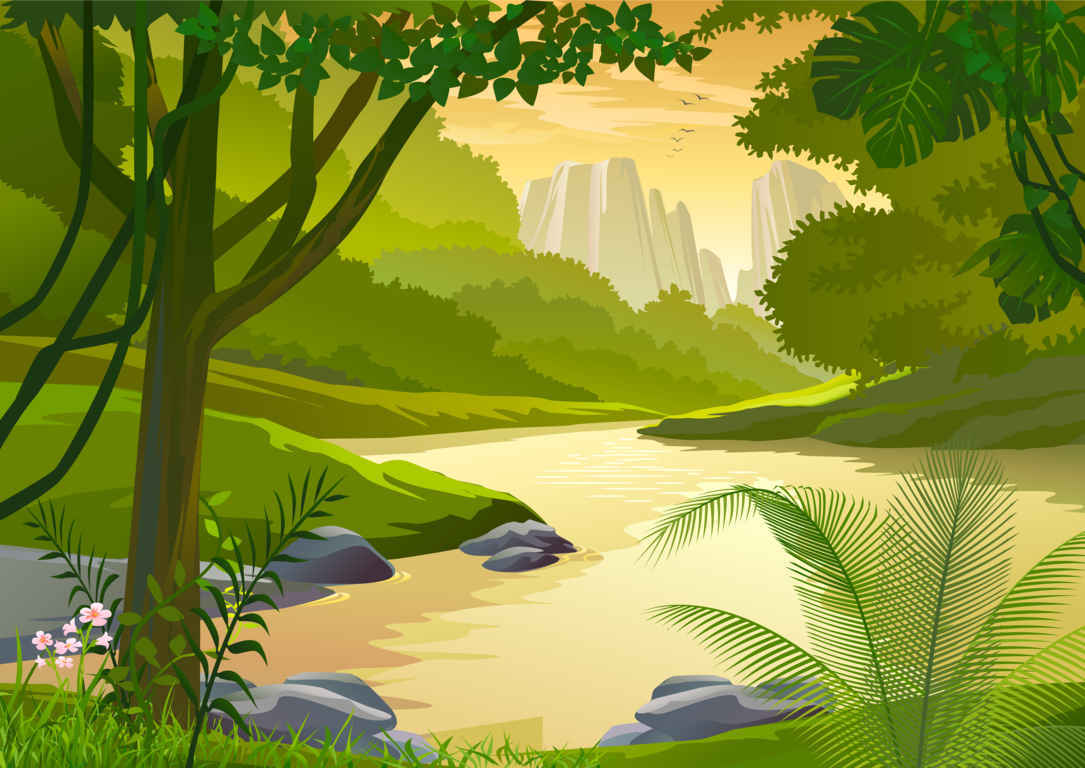 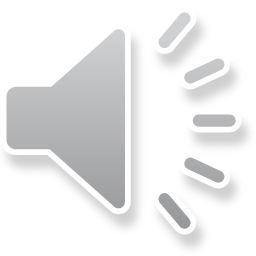 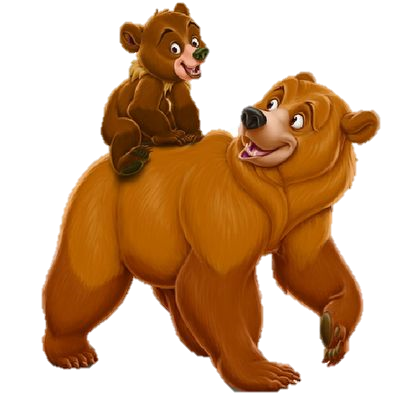 GIẢI CỨU
RỪNG XANH
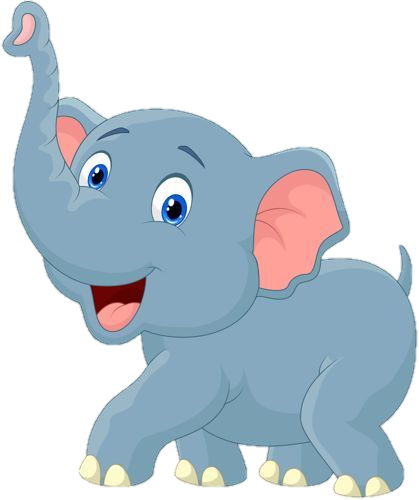 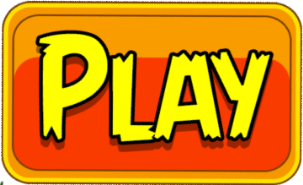 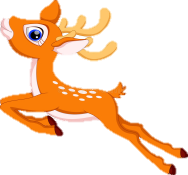 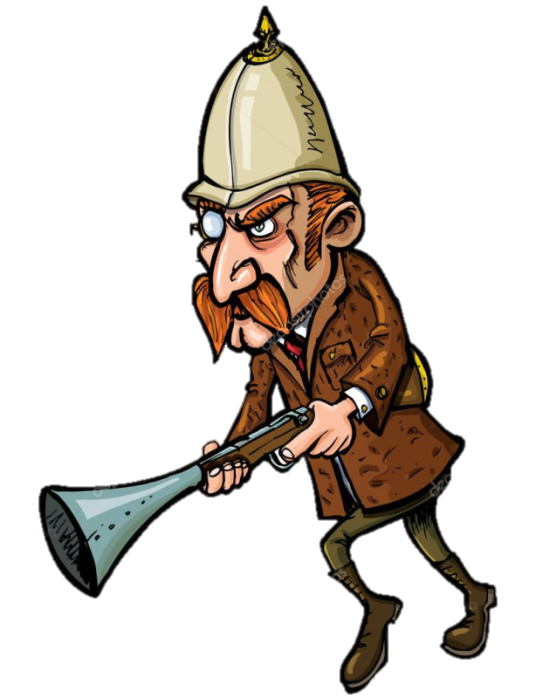 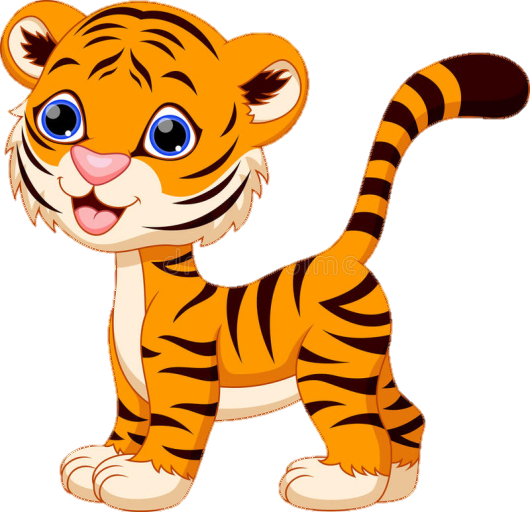 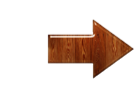 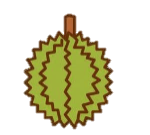 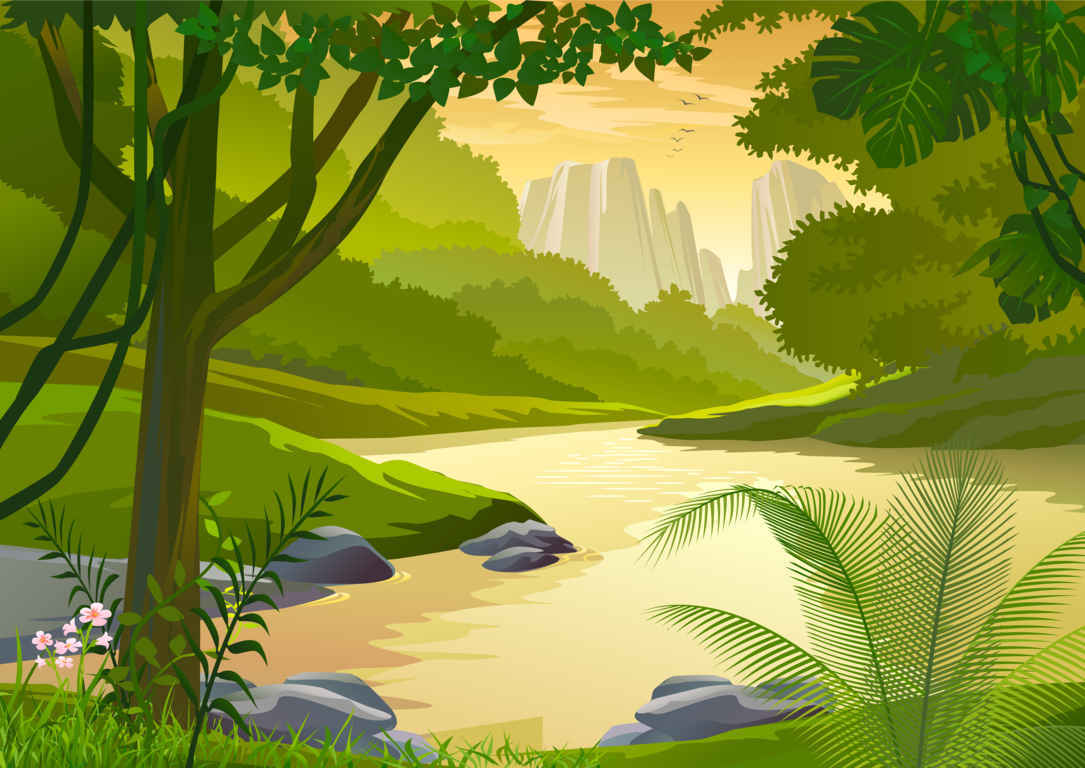 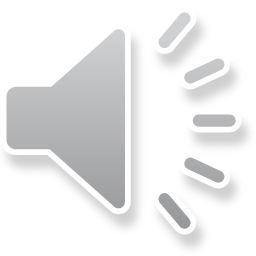 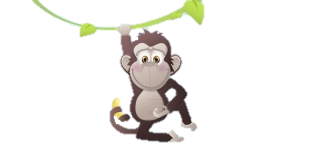 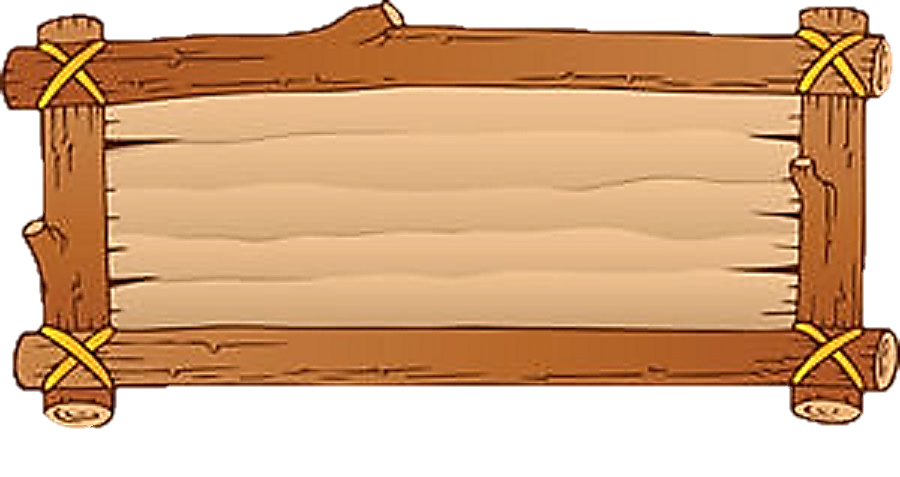 Em hãy giải cứu các loài vật trong rừng thoát khỏi sự bắt giữ của tên thợ săn độc ác bằng cách trả lời đúng các câu hỏi nhé!
POW!
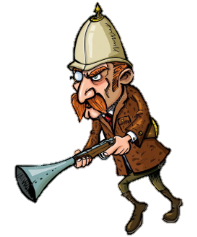 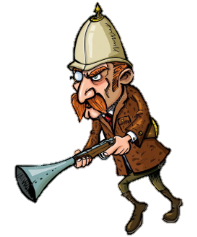 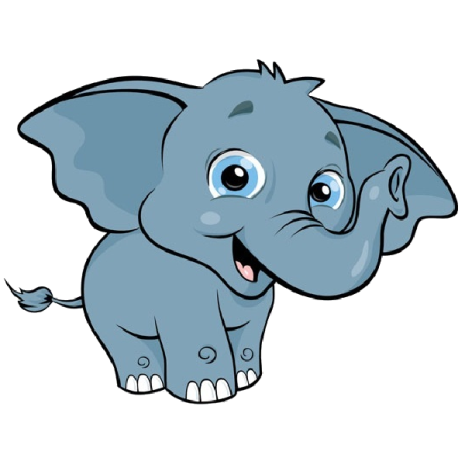 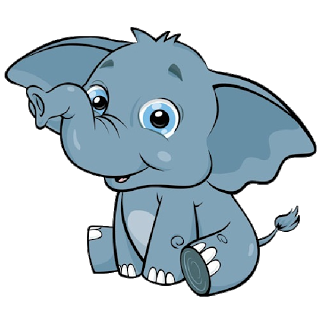 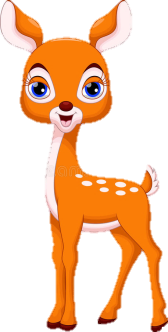 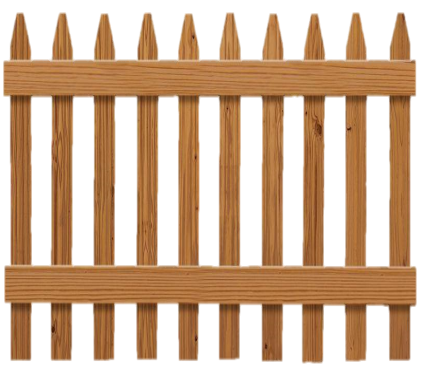 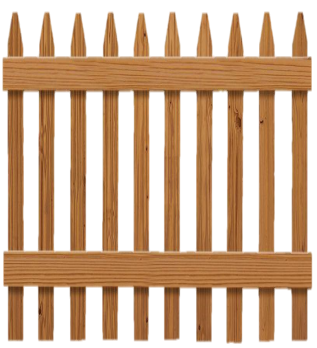 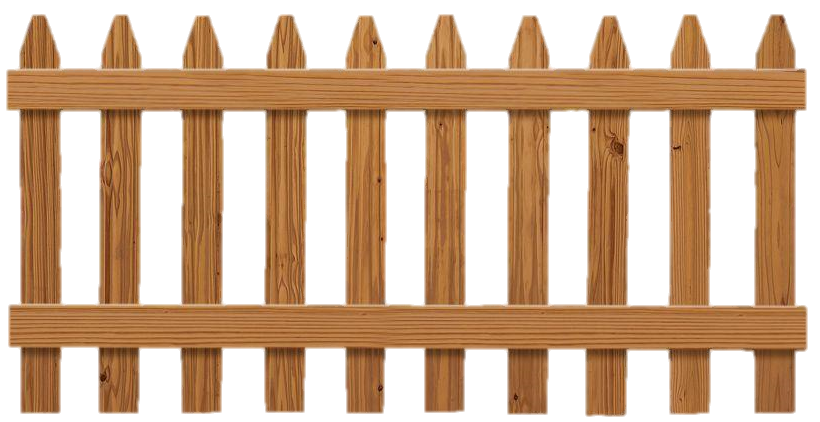 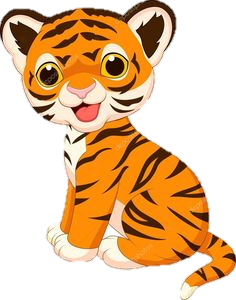 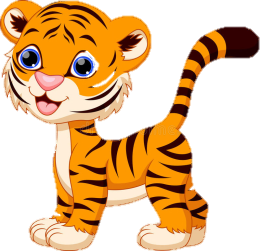 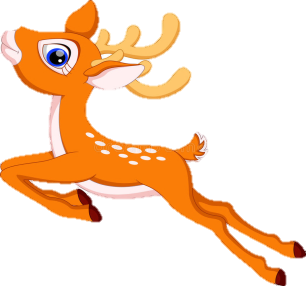 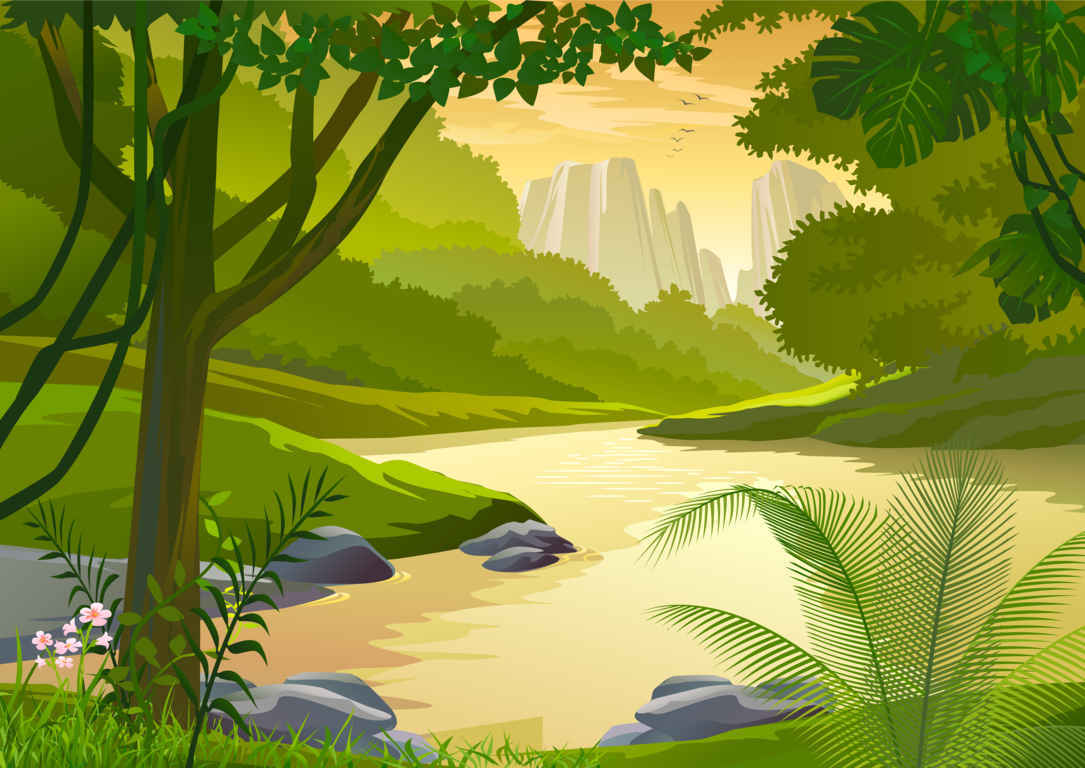 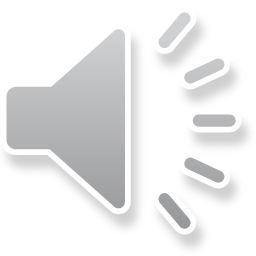 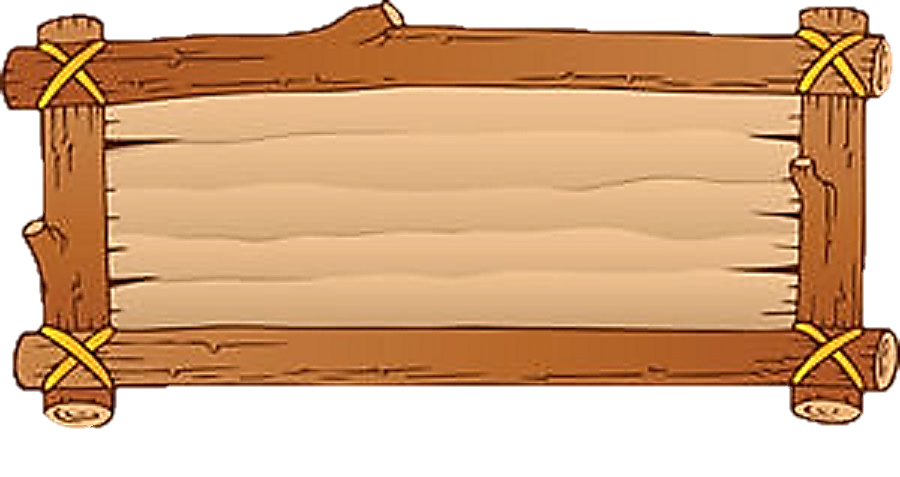 (Chọn đáp án đúng nhất)
Nêu các cách nối các về trong câu ghép
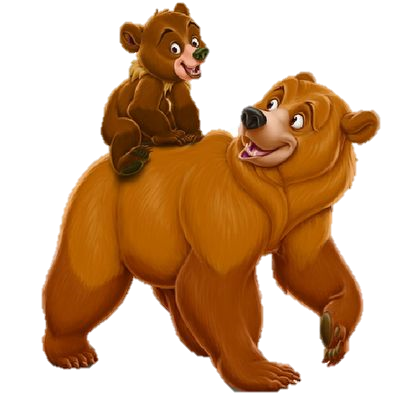 B. Nối bằng 
kết từ
A. Nối bằng 
dấu câu
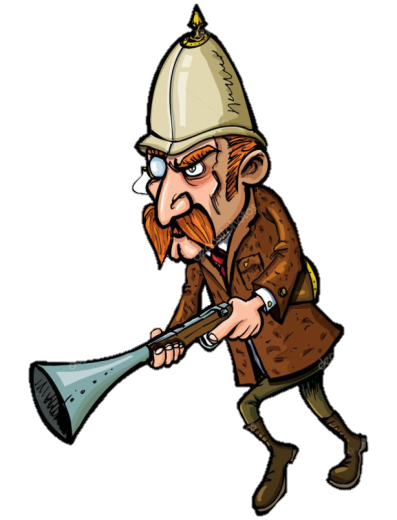 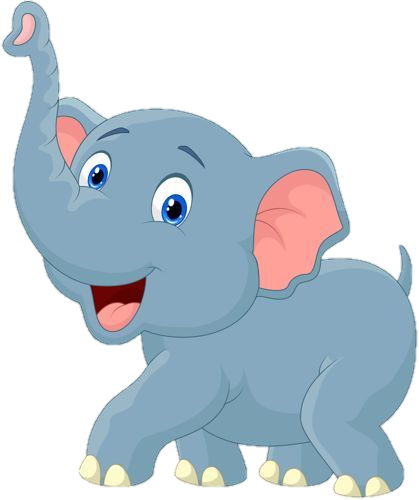 D. Cả 3 đáp án trên
C. Nối bằng 
cặp kết từ
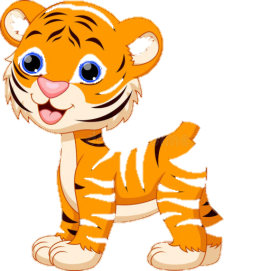 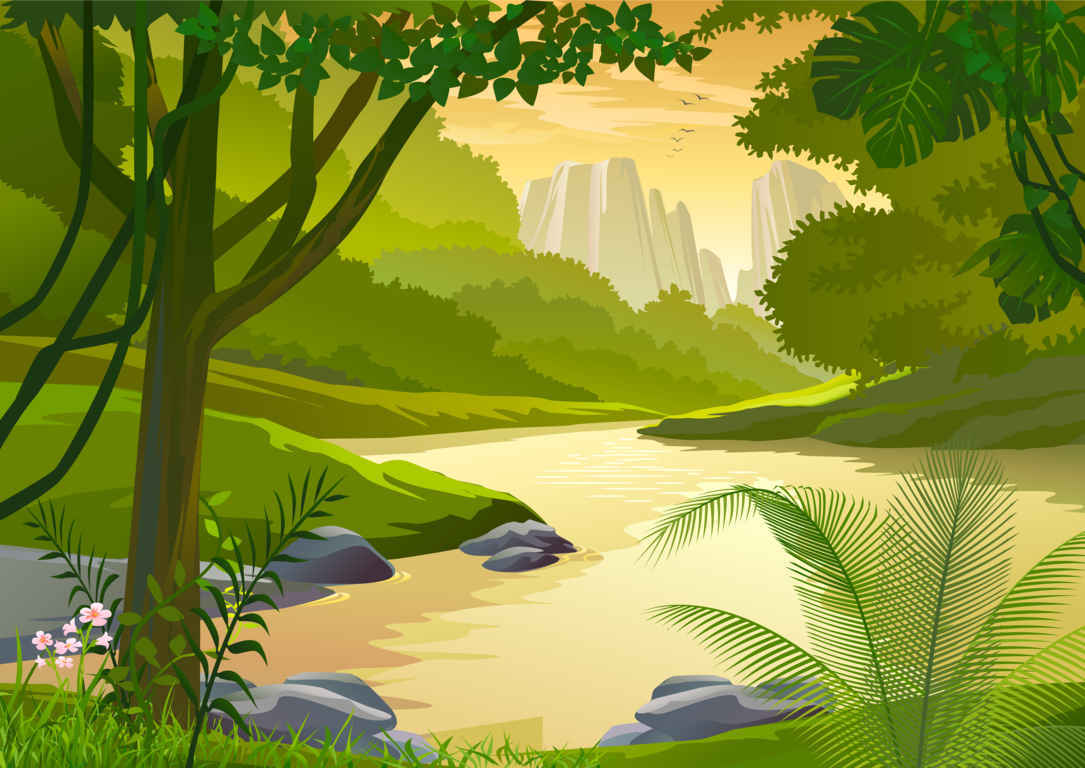 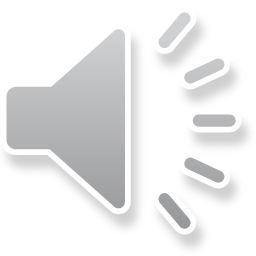 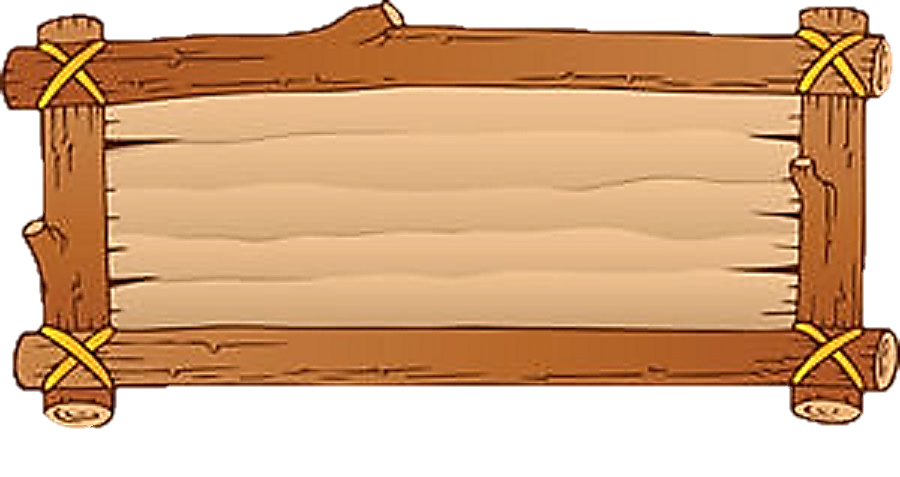 Các vế của câu ghép: "Trời thì trong xanh và gió thì mát lành."được nối với nhau bằng cách nào?
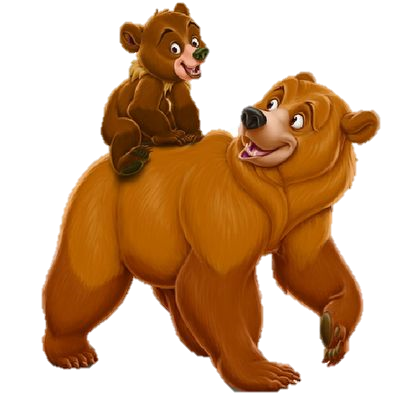 A. Nối với nhau bằng từ "và".
B. Nối với nhau bằng kết từ "trời..gió"
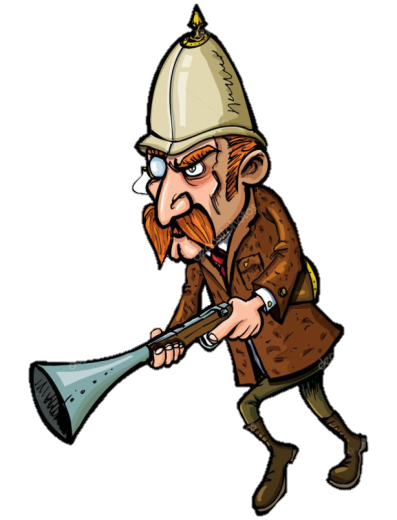 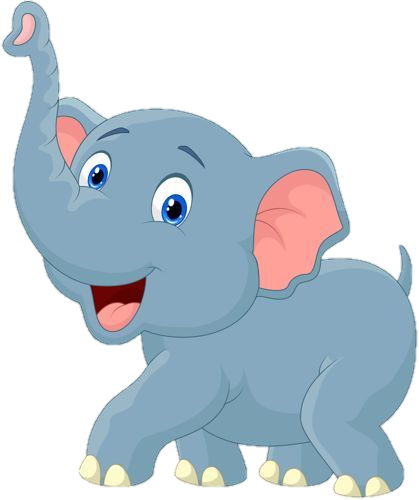 D. Nối với nhau bằng dấu chấm.
C. Nối bằng 
cặp kết từ
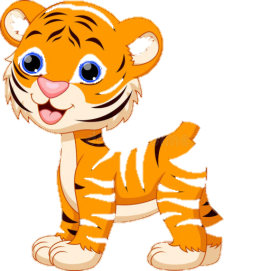 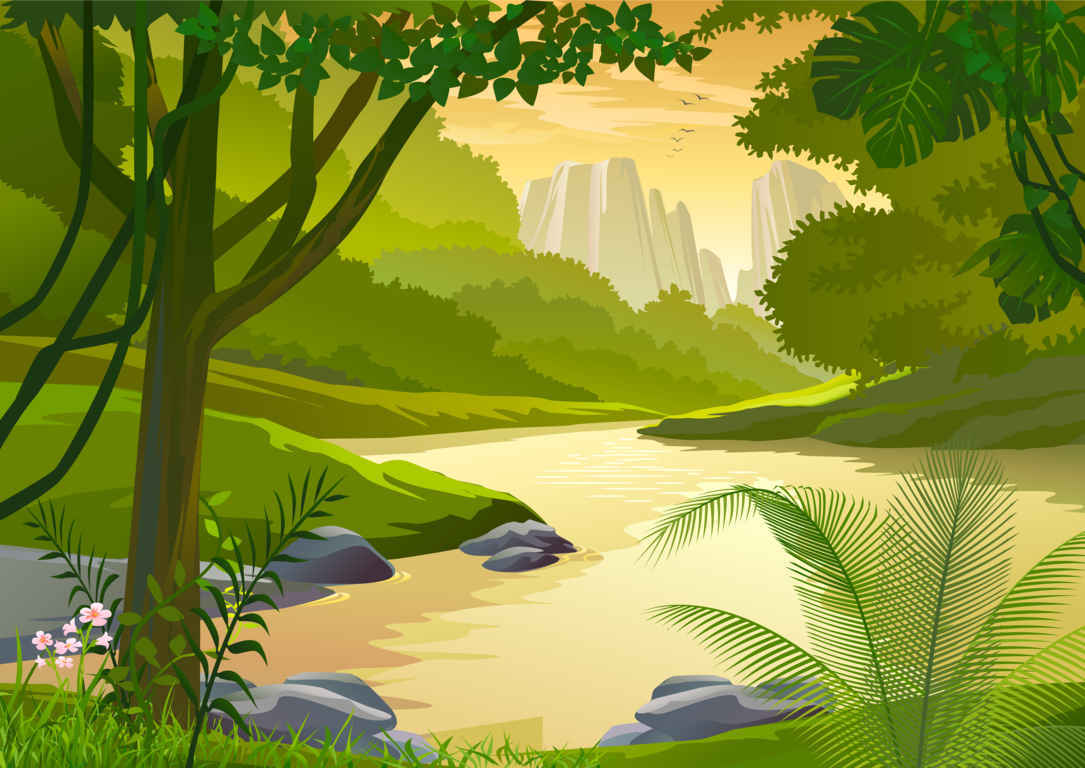 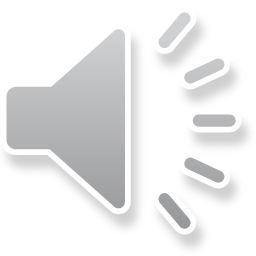 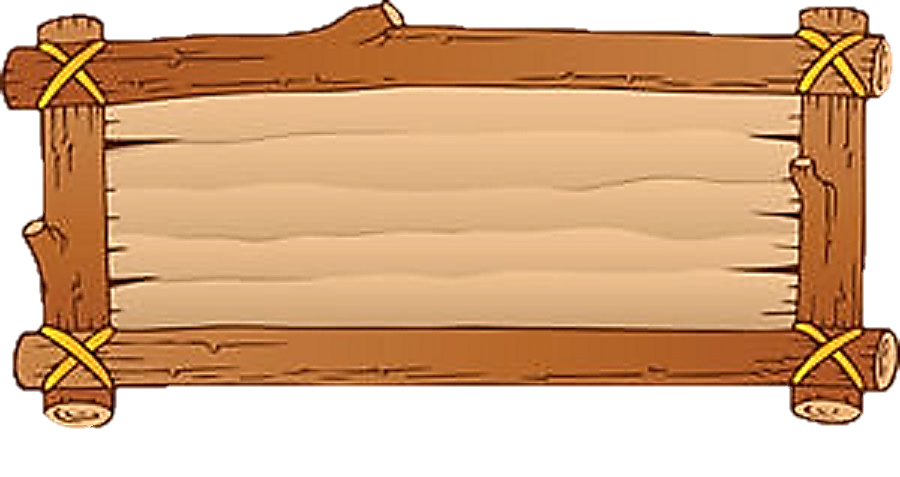 Các vế của câu ghép: "Nếu bạn đi ngủ sớm thì sáng dậy không thấy mệt mỏi đến vậy.."được nối với nhau bằng cách nào?
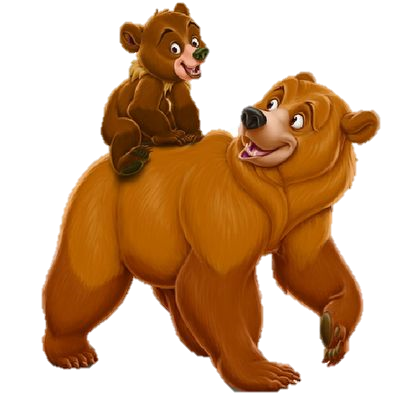 B. Nối bằng 
cặp kết từ "Nếu...thì.."
A. Nối bằng 
dấu phảy
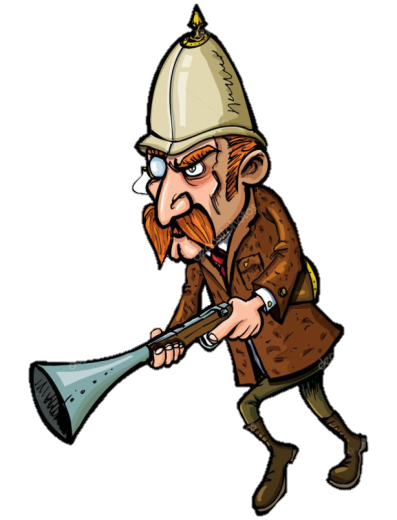 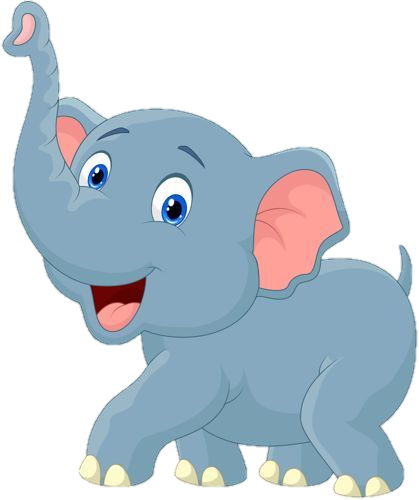 D. Nối bằng 
kết từ "thì"
C. Nối bằng 
dấu chấm phảy
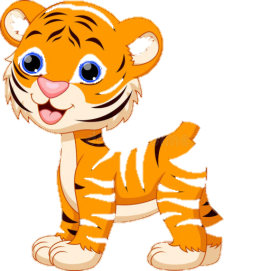 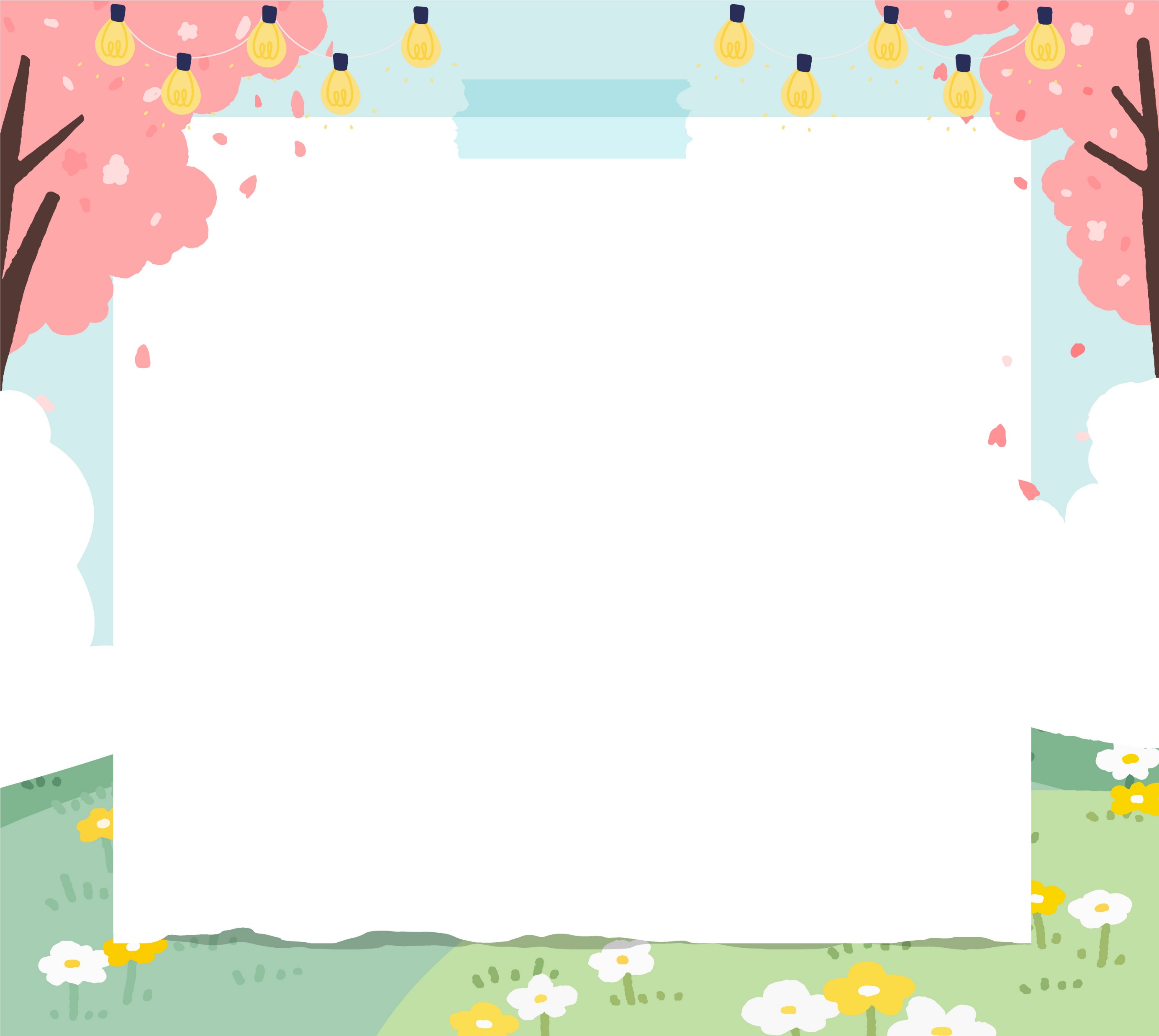 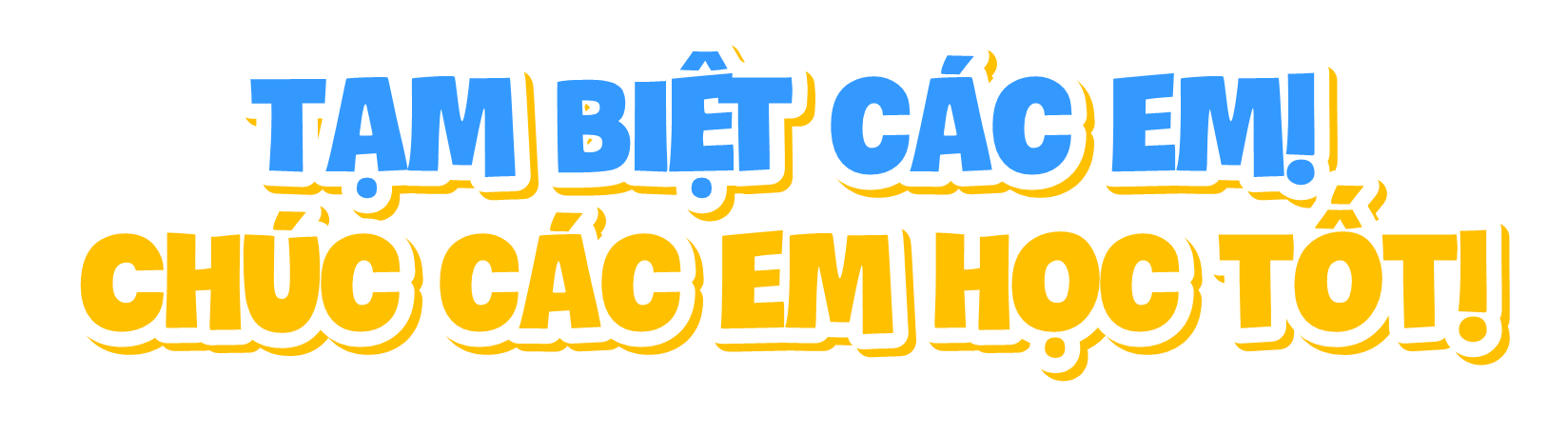 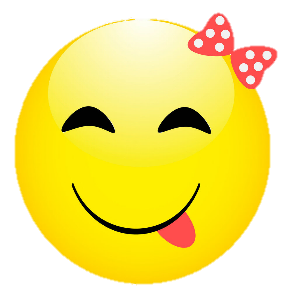 BÀI SOẠN CỦA EM LAN HƯƠNG – 035.447.3852
QUÝ THẦY/ CÔ KHÔNG GỬI BÀI VÀO CÁC HỘI NHÓM ZALO HAY FB, CÁC WEB..... 
EM CHỈ GIAO DỊCH BẰNG DUY NHẤT 1 NICK FB : LAN HƯƠNG. Lik Fb của em: https://www.facebook.com/GADTLANHUONG0354473852) 
VÀ ZALO LAN HƯƠNG SĐT 0354473852. 
MỌI GIAO DỊCH BẰNG NICK KHÁC ĐỀU LÀ MẠO DANH EM VÀ LỪA ĐẢO Ạ!

EM XIN CHÂN THÀNH CẢM ƠN! KÍNH CHÚC THẦY/CÔ DẠY TỐT Ạ!
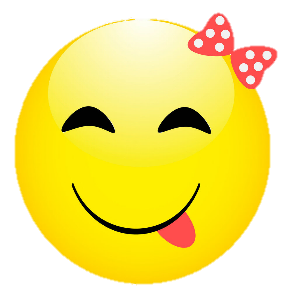 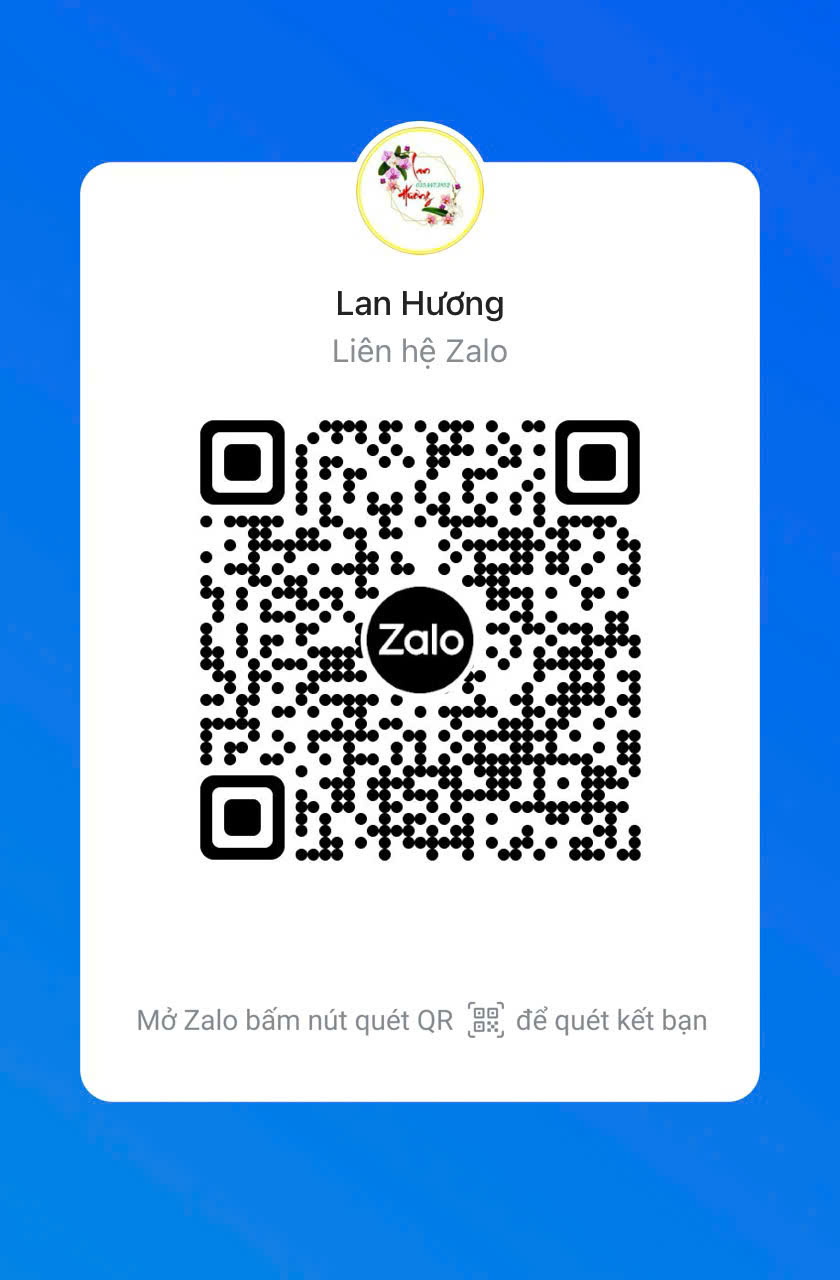 LAN HƯƠNG : 0354473852
NHẬN SOẠN BÀI LẺ PPT LÊN TIẾT, THI  CỦA TẤT CẢ CÁC BỘ SÁCH LỚP 1-2-3-4-5